Élelmiszerbiztonság és –higiénia
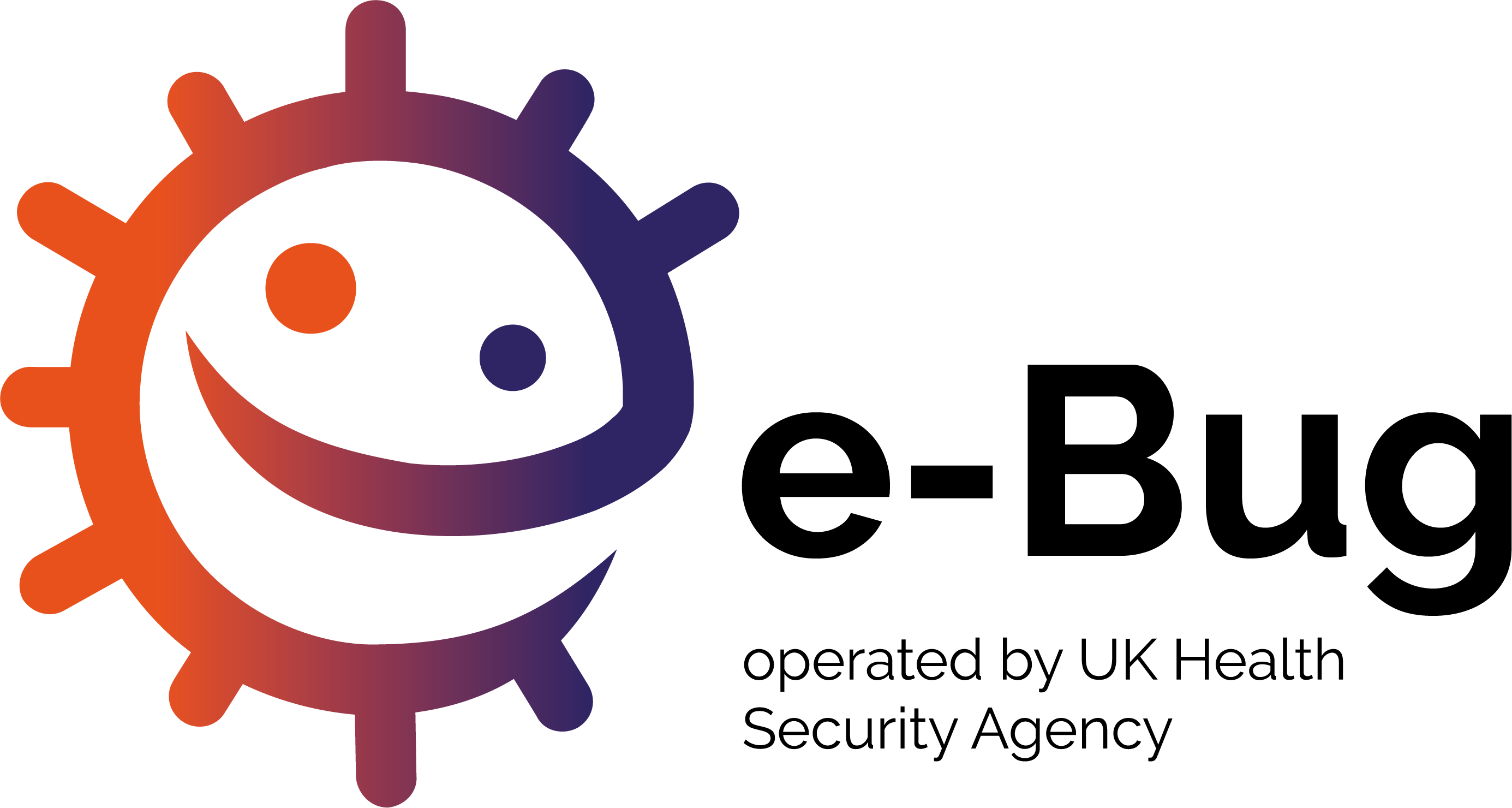 Az élelmiszerek útja
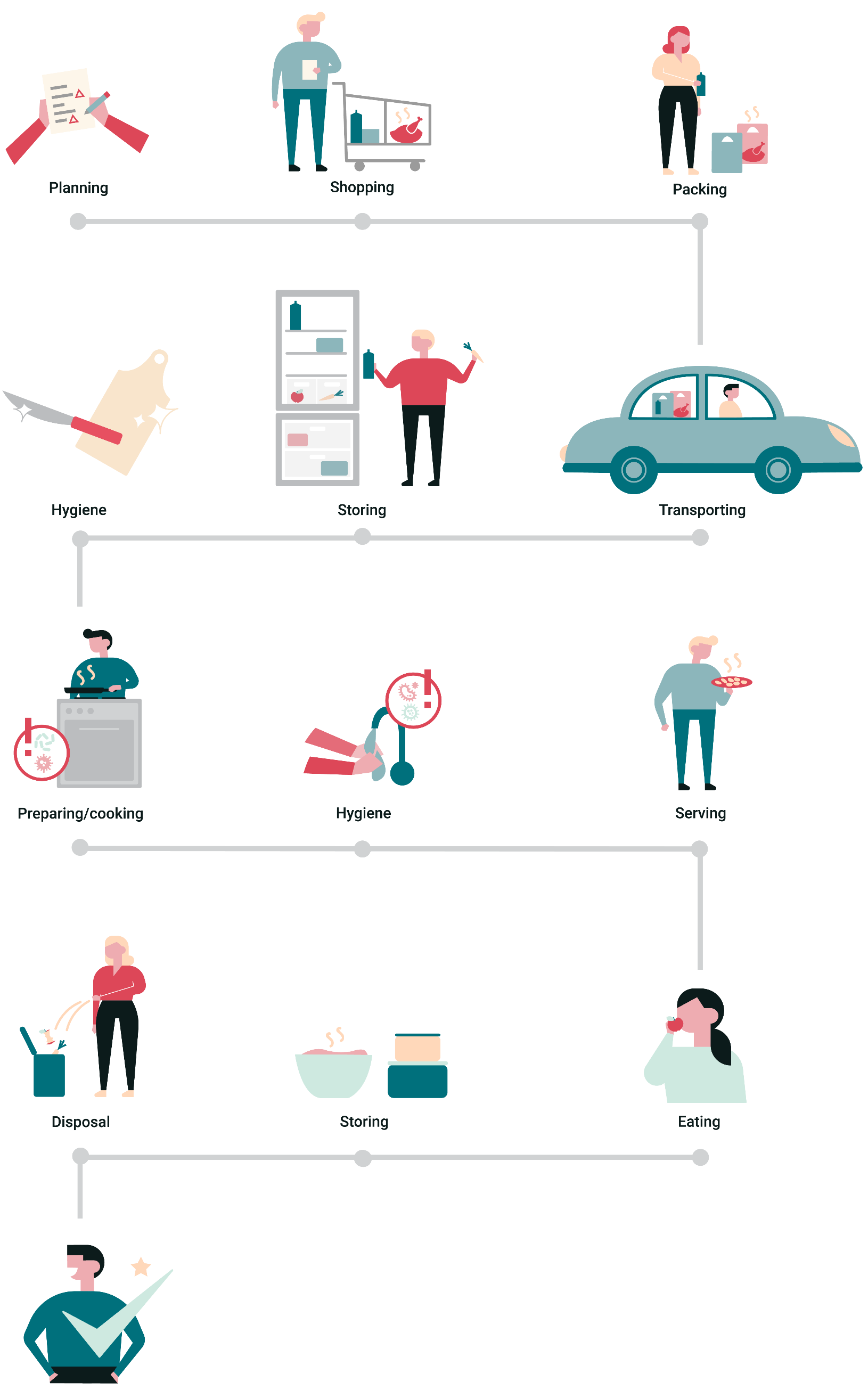 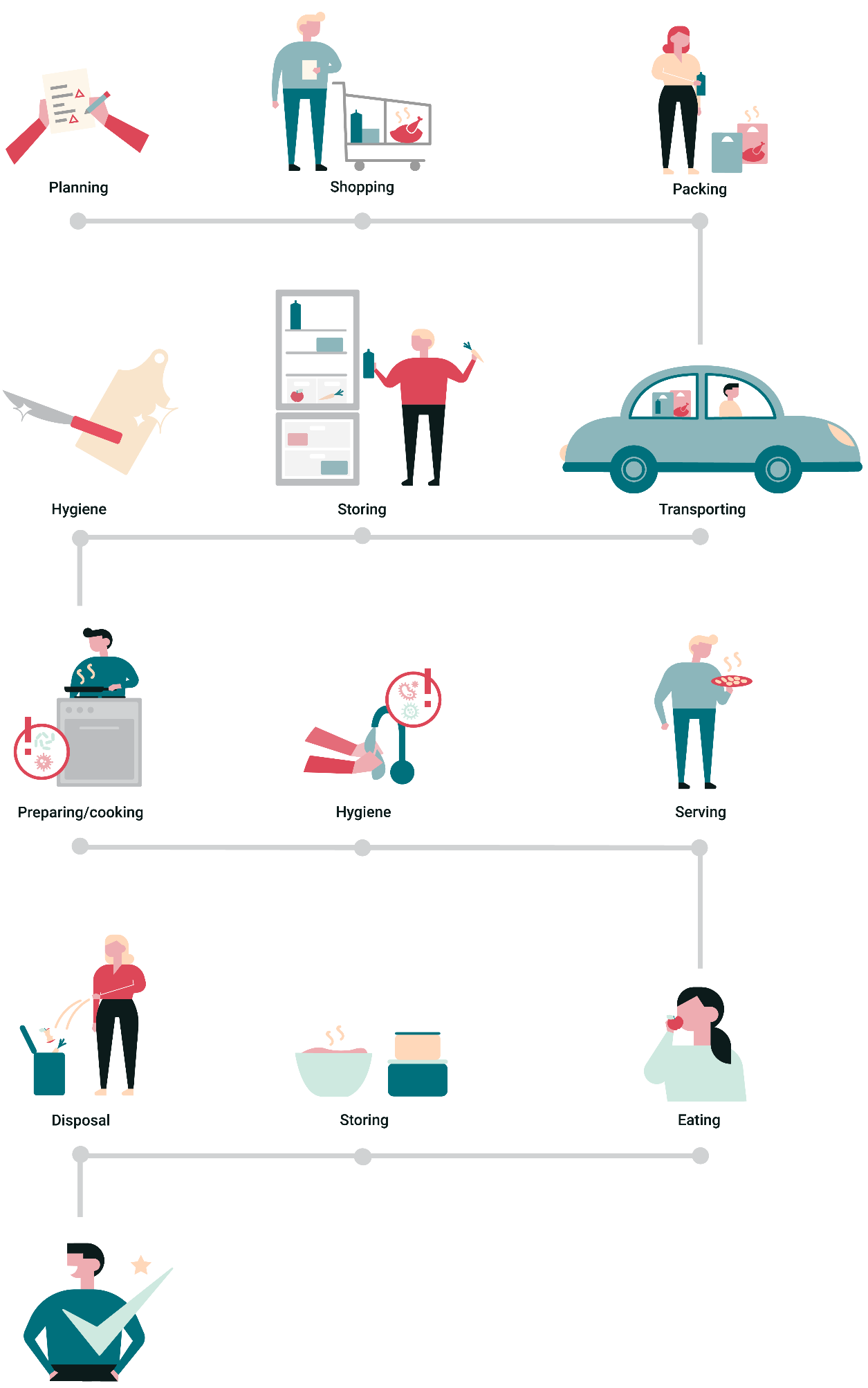 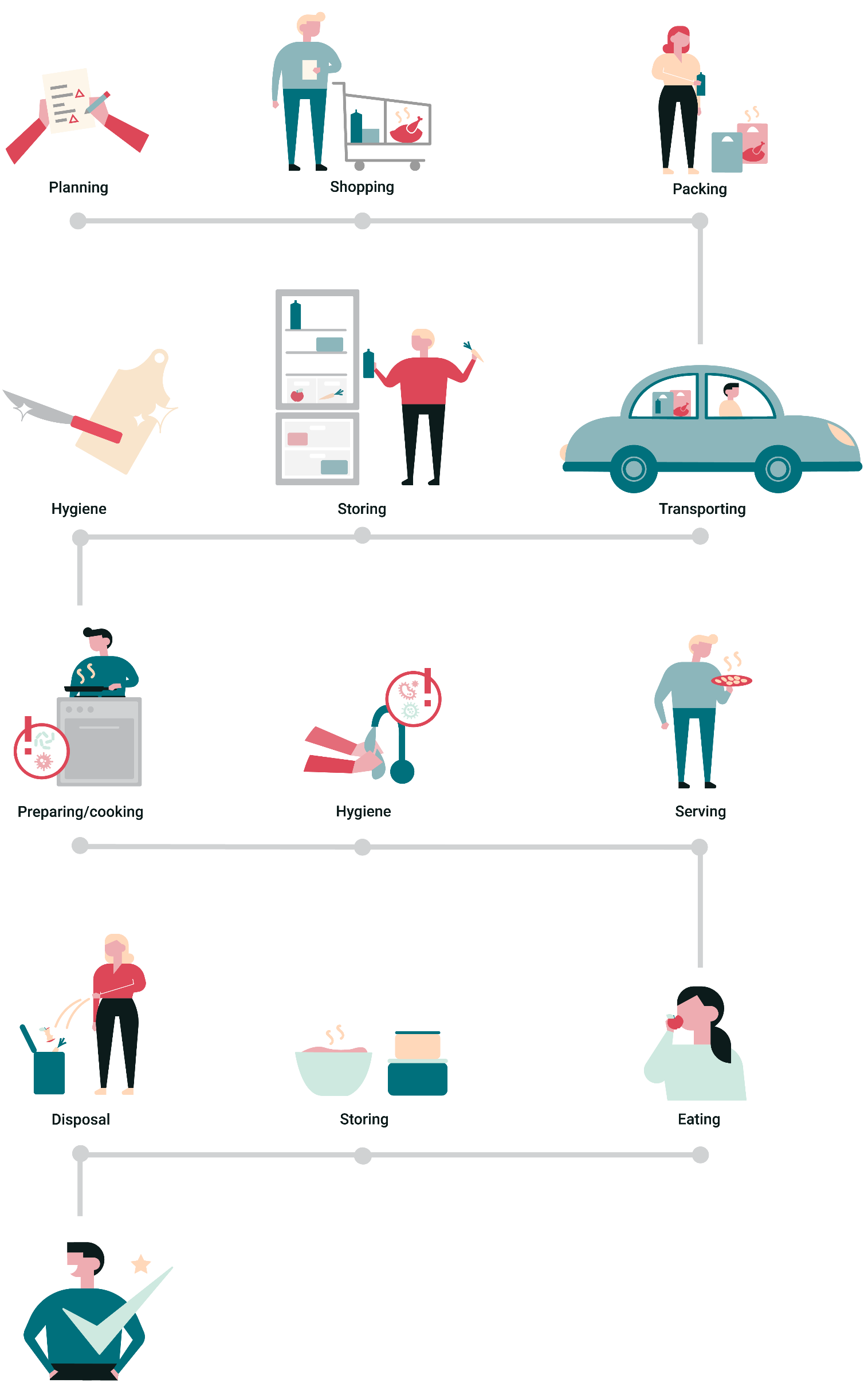 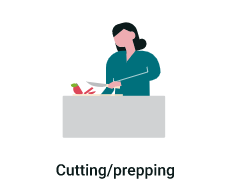 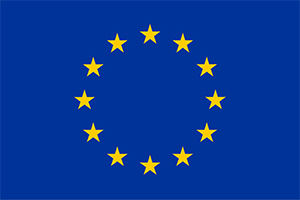 A tananyag az Európai Unió Horizont 2020 kutatási és innovációs programjának támogatásával, a 727580. számú projekt  keretében készült.
A tananyag tartalmából
Az élelmiszerekben előforduló, élelmiszer-eredetű megbetegedést okozó mikrobák megismerése. Az élelmiszermérgezés és élelmiszerfertőzés kockázatának és következményeinek megismerése. 

A keresztszennyeződés fogalmának megismerése, a jó élelmiszerhigiéniai gyakorlat fontosságának szerepe az egészség megőrzésében.

Az élelmiszerhigiénia kritikus lépéseinek megismerése.
Az élelmiszer-eredetű megbetegedések (1/2)
Mit nevezünk élelmiszer-eredetű megbetegedésnek?













Milyen tünetei vannak?
Bármely megbetegedés, amely szennyezett élelmiszer elfogyasztása következtében jelentkezik. Az élelmiszer az élelmiszerlánc bármely pontján szennyeződhet a feldolgozáson át, egészen az elfogyasztásig. 
Az élelmiszer-eredetű megbetegedések között megkülönböztetünk: 
élelmiszermérgezés - a kórokozó által termelt vagy az ételbe egyéb módon bekerült méreganyag (toxin) okozza (pl. Bacillus cereus) 
élelmiszerfertőzés - a tüneteket maga az elszaporodott kórokozó okozza (pl. Norovírus) 
kevert - mind a kórokozó jelenléte, mind az általa termelt méreganyag okozhatja a tüneteket (pl.: Salmonella)
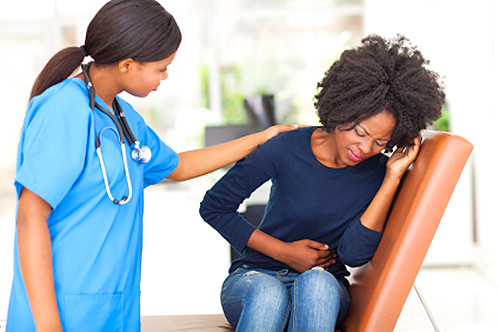 Általában hasmenés, hányás, hasi fájdalom, láz jelentkezik. Előfordulhatnak súlyosabb tünetek, akár halál is. A tünetek hasonlóak, ezek alapján nehéz a kórokozóra következtetni. Jellemzően a baktériumok esetében a mérgezés hányingert, hányást, a fertőzés inkább hasfájást, hasmenést okoz. Vírusok esetében mindkét tünet - a hányás és hasmenés is -  jellemző, de többnyire láz nélkül.
[Speaker Notes: Tegye fel a dián található kérdéseket az osztálynak. Kattintásra megjelenik a választ tartalmazó szövegdoboz. 

További kérdések:
 Előfordult már hogy megbetegedtetek valamilyen élelmiszertől?
 Kiderült, hogy mi okozta a megbetegedést?
Egy bizonyos étteremben elfogyasztott étel?
Otthon fogyasztott étel?
Egy bizonyos élelmiszer, például csirke?
  Milyen következményekkel járt a megbetegedés?
Hiányoztál az iskolából?
Kórházba kerültél?
Gyógyszert kellett szedned?
Többé nem kívánod az adott ételt?

Kiket érintenek leginkább az élelmiszer-eredetű megbetegedések? 
Terhes nők, kisgyermekek, idősek és a legyengült immunrendszerrel rendelkezők (pl. krónikus betegségben szenvedők) számára a legveszélyesebbek az élelmiszer-eredetű megbetegedések.]
Az élelmiszer-eredetű megbetegedések (2/2)
Mennyi idő alatt jelennek meg a tünetek és meddig tartanak?
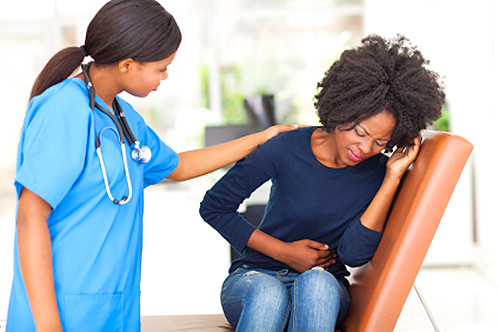 A tünetek jelentkezhetnek akár azonnal, de napokkal később is (Listeria esetében akár 90 nap elteltével) és néhány naptól akár hetekig tarthatnak. Az élelmiszermérgezés tünetei hamar, akár negyed óra múlva is jelentkezhetnek, míg ételfertőzés esetén általában 24-72 óra vagy több is eltelik az első tünet jelentkezéséig. A paraziták csak hosszú idő elteltével, hetek néha hónapok múlva okoznak
Mi okozhat élelmiszer-eredetű megbetegedést?
Általában nehéz megállapítani, hogy milyen élelmiszer okozta a megbetegedést. Az emberek gyakran feltételezik, hogy az az élelmiszer felelős a megbetegedésért, amelyet közvetlenül a tünetek megjelenése előtt fogyasztottak. A napokig tartó lappangási idő miatt sok esetben azonban egy már korábban elfogyasztott étel a kiváltó ok.
[Speaker Notes: Tegye fel a dián található kérdéseket az osztálynak. Kattintásra megjelenik a választ tartalmazó szövegdoboz. 

További kérdések:
 Előfordult már hogy megbetegedtetek valamilyen élelmiszertől?
 Kiderült, hogy mi okozta a megbetegedést?
Egy bizonyos étteremben elfogyasztott étel?
Otthon fogyasztott étel?
Egy bizonyos élelmiszer, például csirke?
  Milyen következményekkel járt a megbetegedés?
Hiányoztál az iskolából?
Kórházba kerültél?
Gyógyszert kellett szedned?
Többé nem kívánod az adott ételt?

Kiket érintenek leginkább az élelmiszer-eredetű megbetegedések? 
Terhes nők, kisgyermekek, idősek és a legyengült immunrendszerrel rendelkezők (pl. krónikus betegségben szenvedők) számára a legveszélyesebbek az élelmiszer-eredetű megbetegedések.]
Az élelmiszer útja - animáció
[Speaker Notes: A tanóra előtt minden esetben ellenőrizze, hogy a beágyazott videó megfelelően működik-e. A videó online is elérhető az alábbi linken:

YOUTUBE LINK]
Az élelmiszerek hosszú utat tesznek meg amíg a boltok polcairól a tányérunkra kerülnek
A hosszú út alatt az élelmiszerben előforduló mikroorganizmusok elszaporodhatnak, az élelmiszer beszennyeződhet. Ezek betegségek kialakulásához vezethetnek. Hogyan biztosíthatjuk a megfelelő élelmiszerbiztonságot az ételkészítés minden lépésénél?
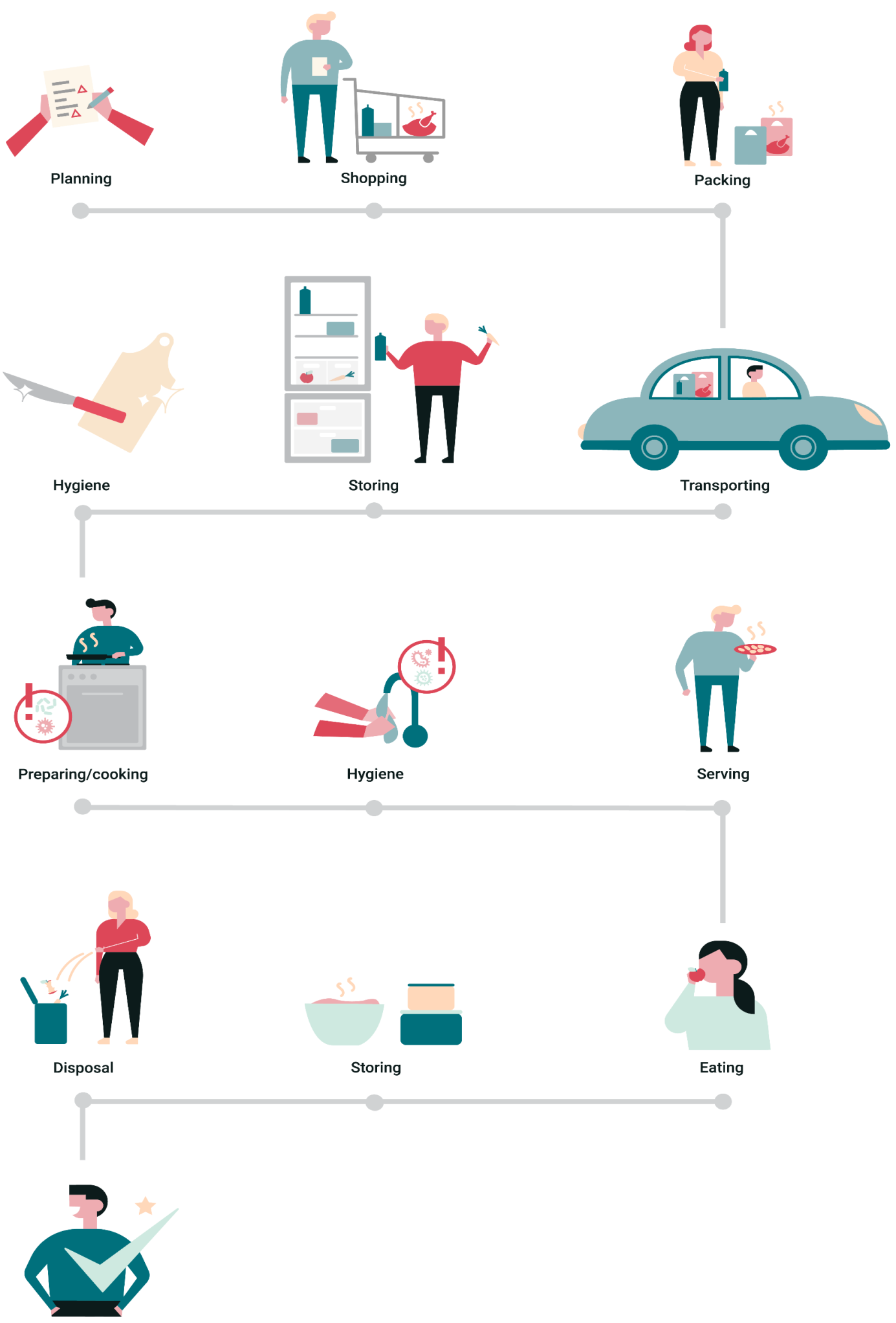 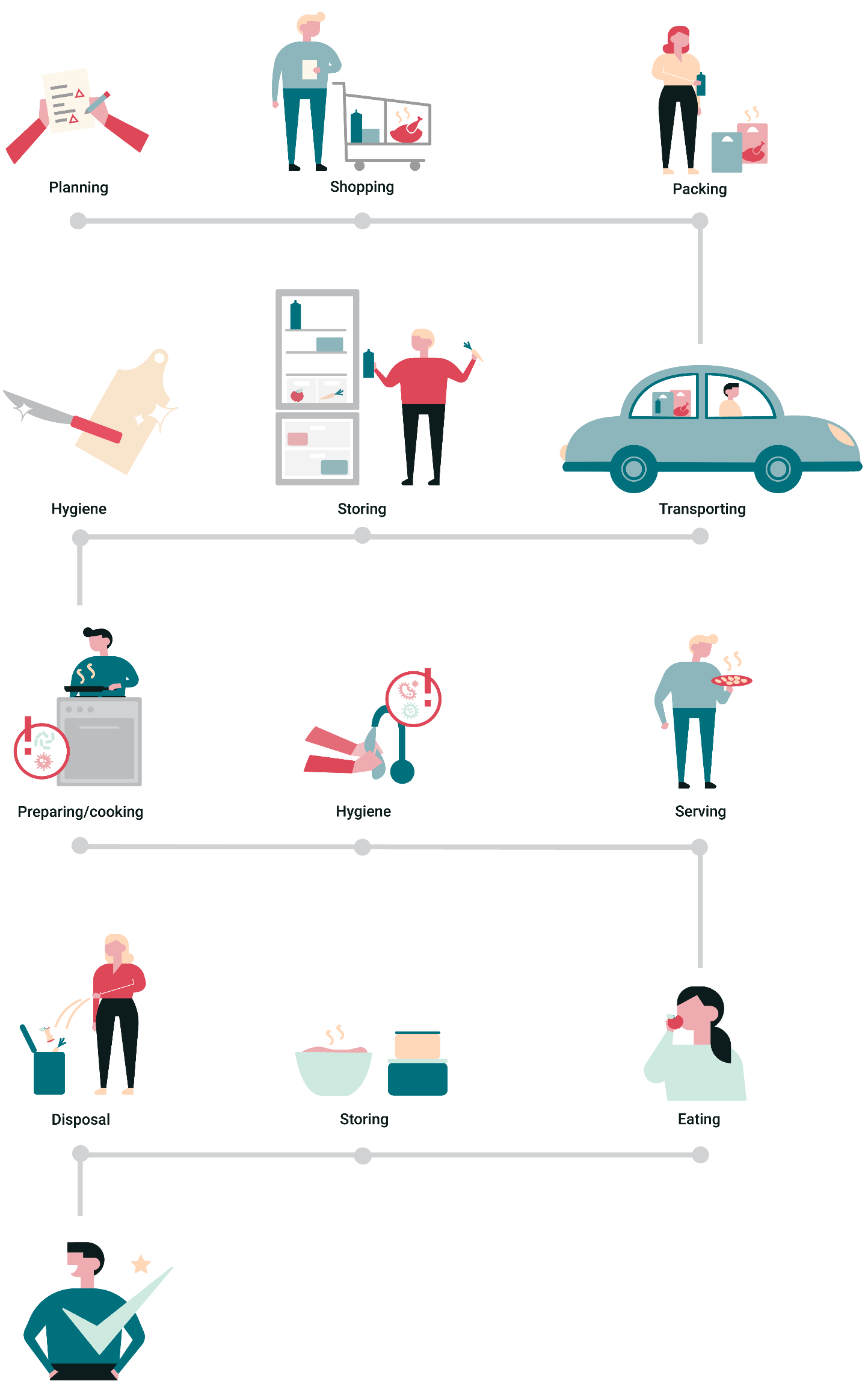 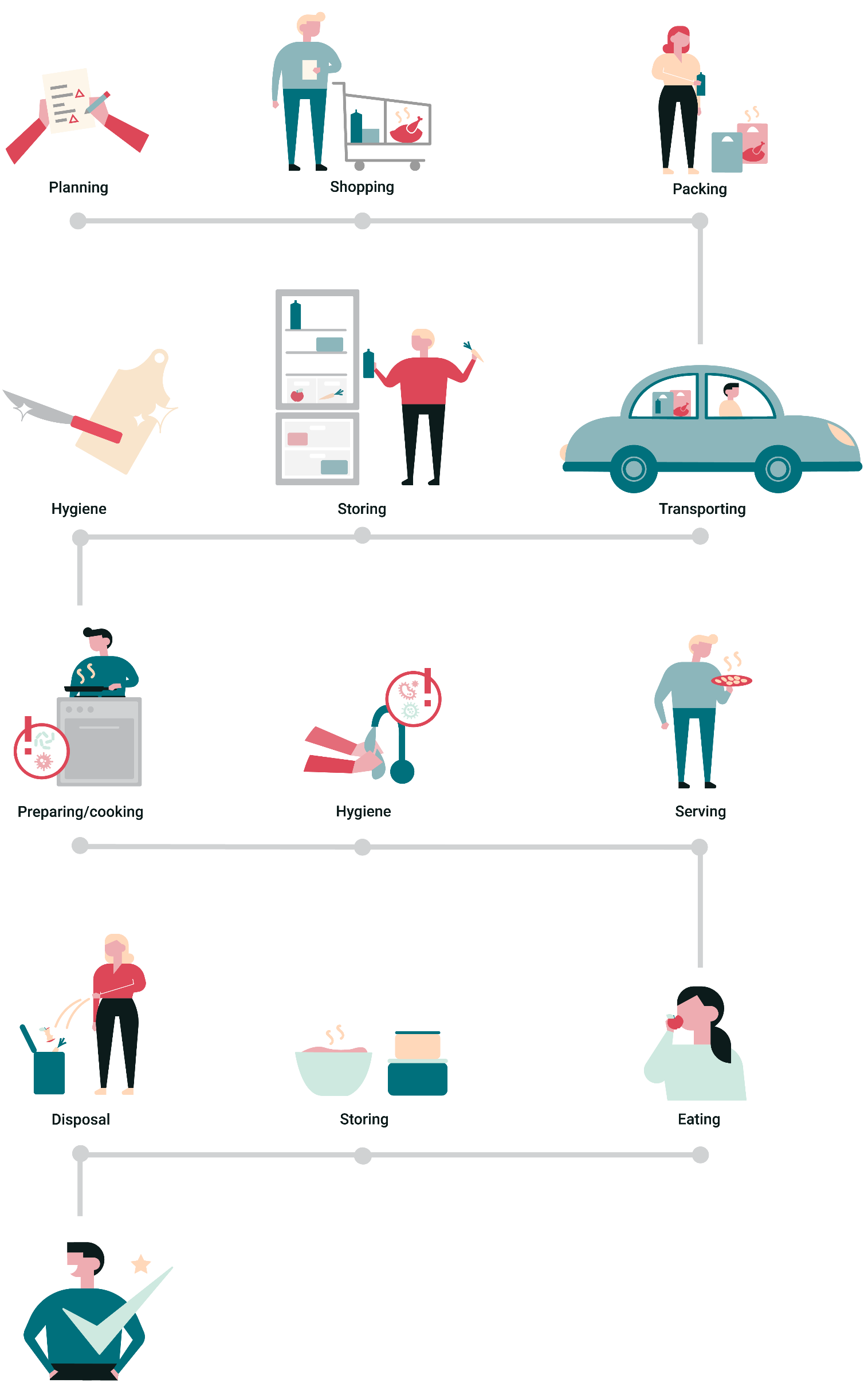 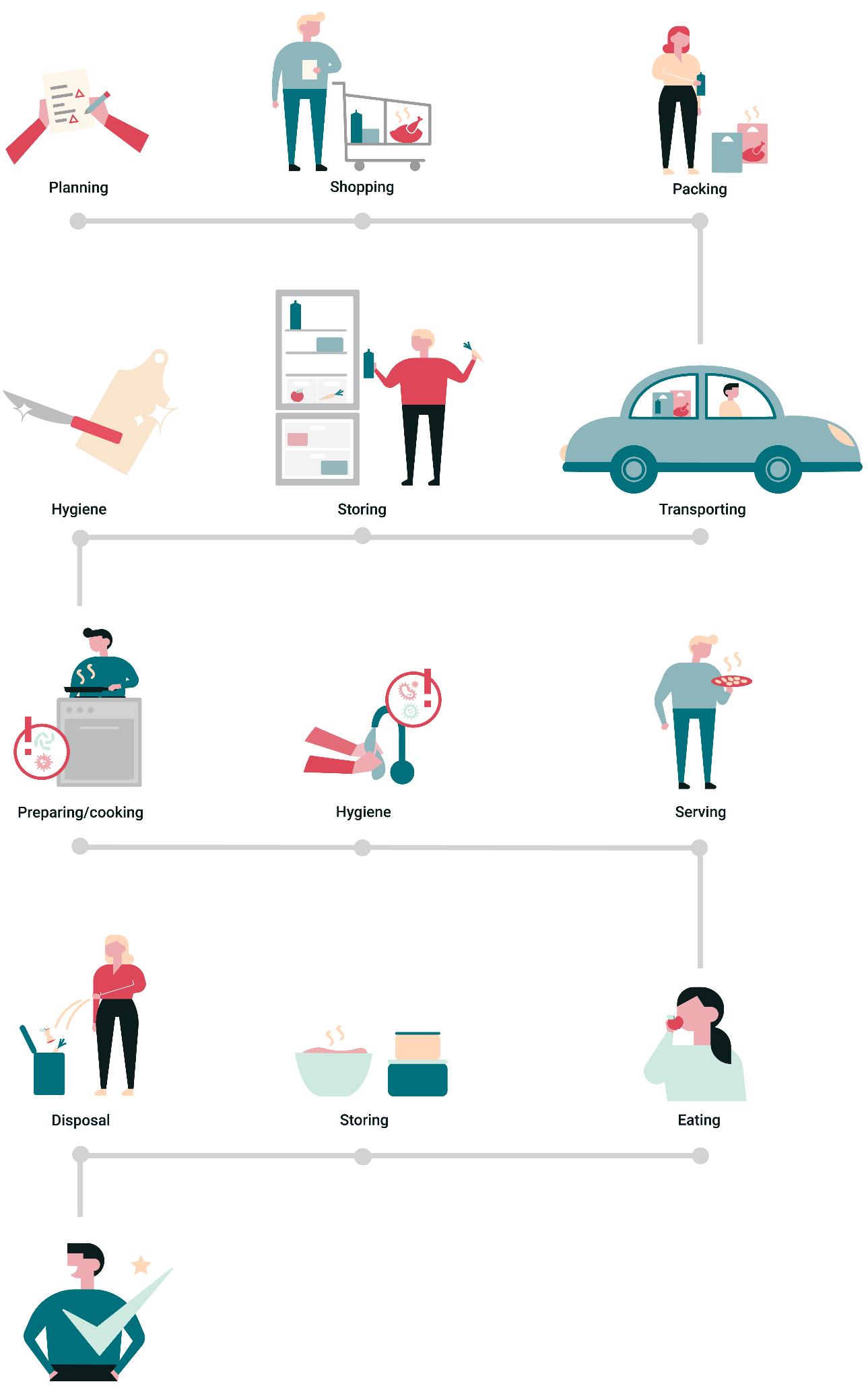 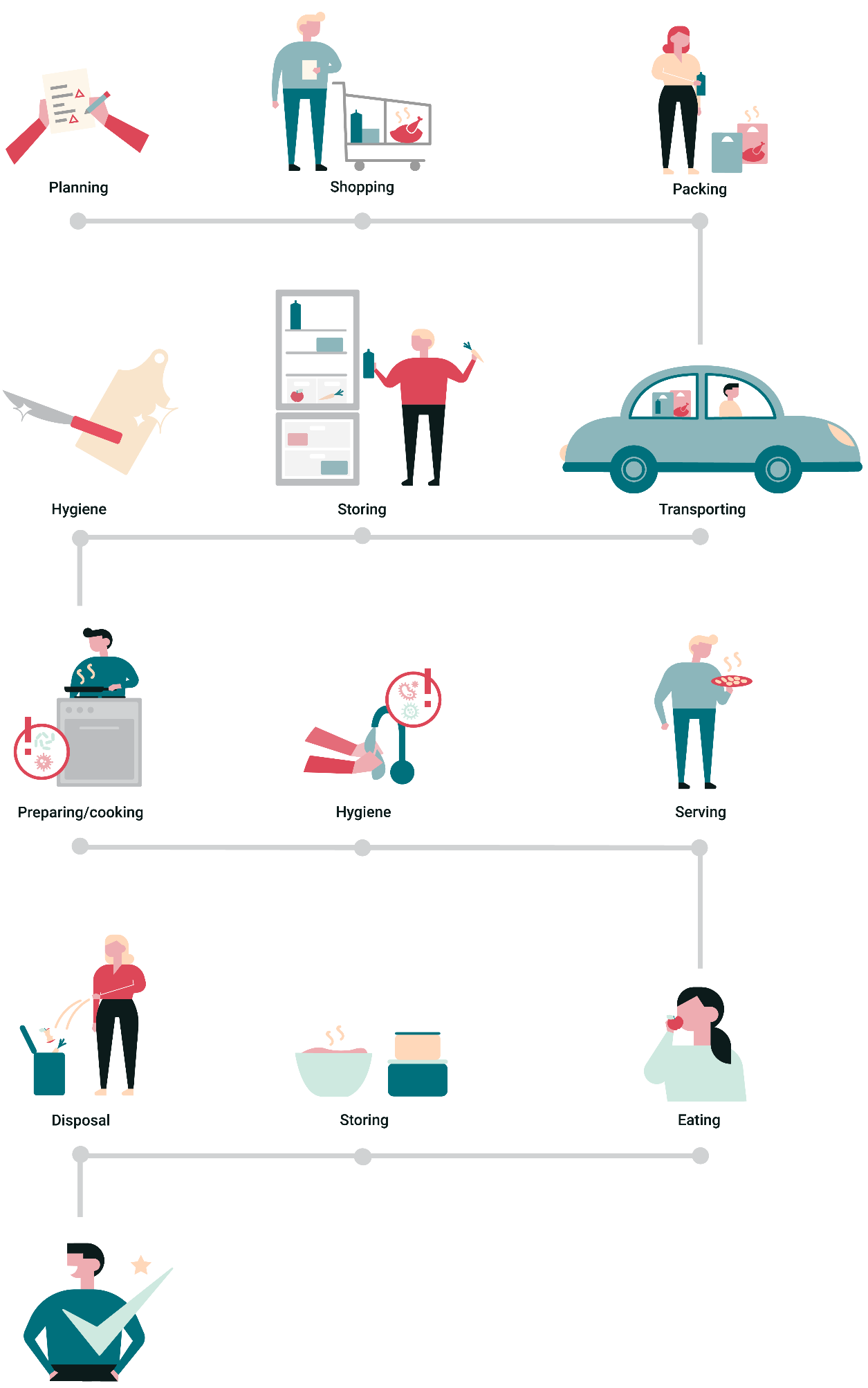 Tervezés
Hazaszállítás
Csomagolás
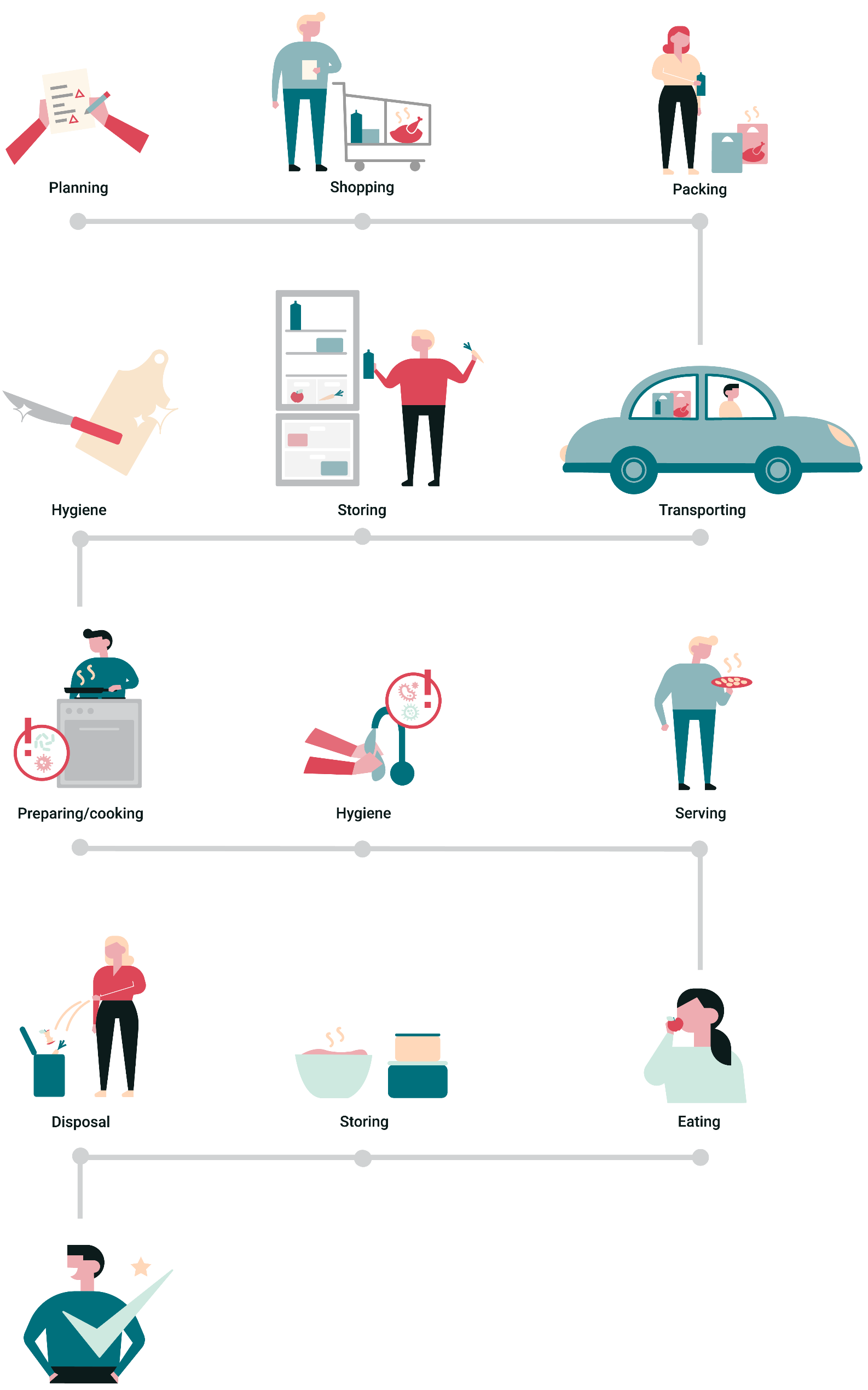 Bevásárlás
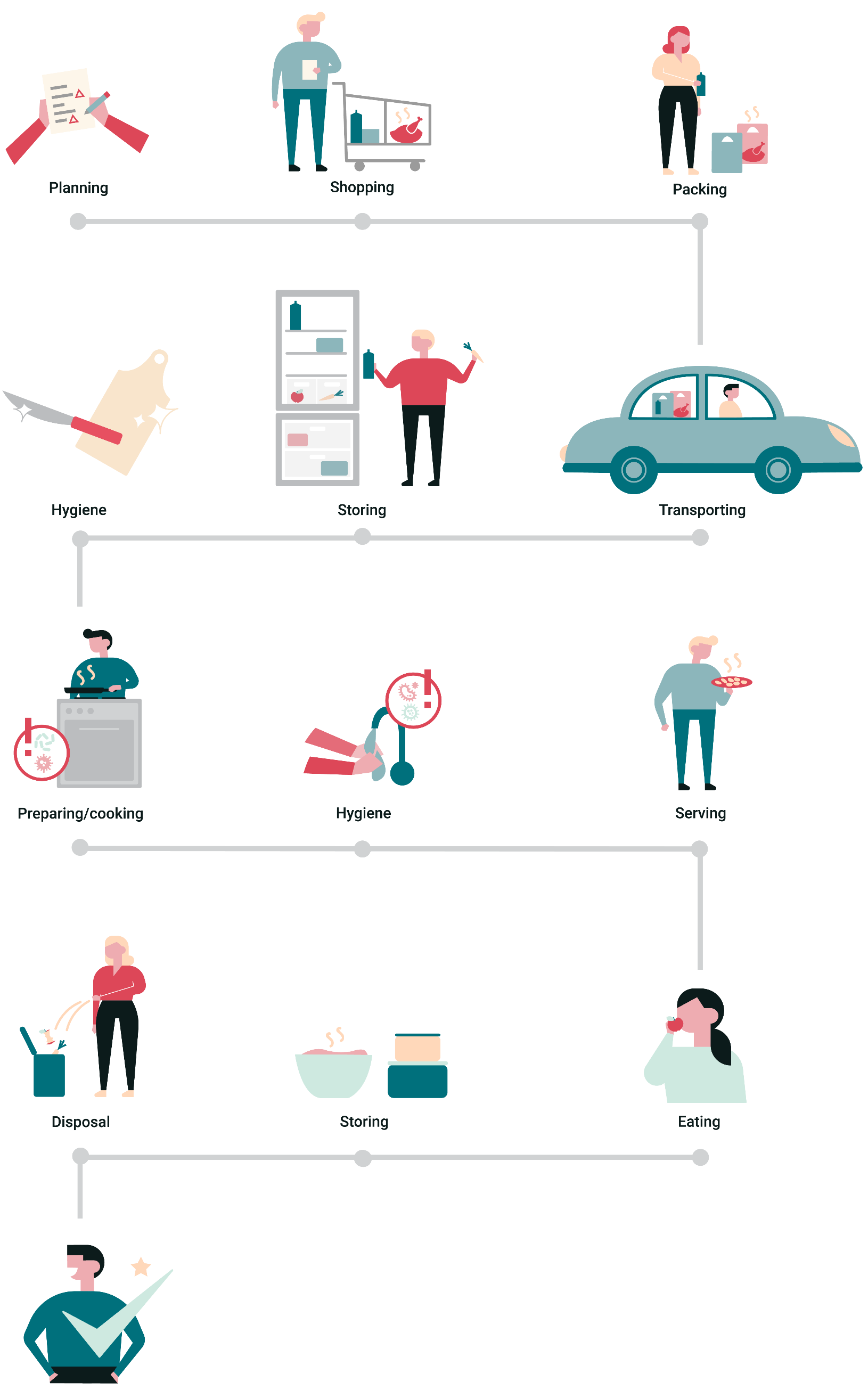 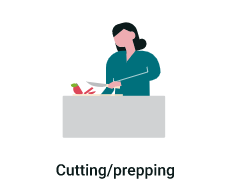 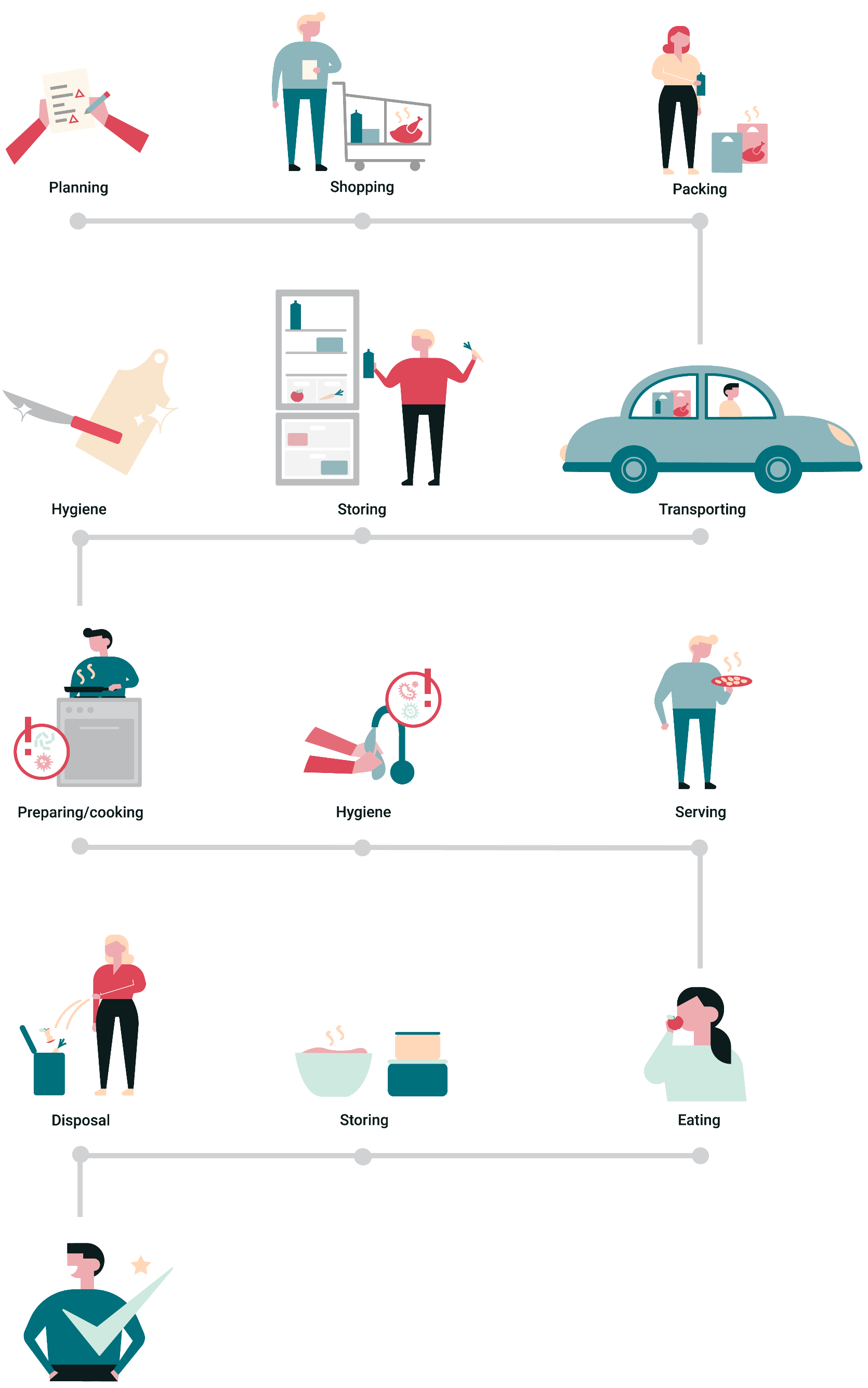 Tárolás
Étkezés
Előkészületek
Maradékok tárolása
Főzés
Tervezés & bevásárlás - Kockázatok
Milyen élelmiszerbiztonsági kockázatok merülhetnek fel a tervezés és a bevásárlás során?
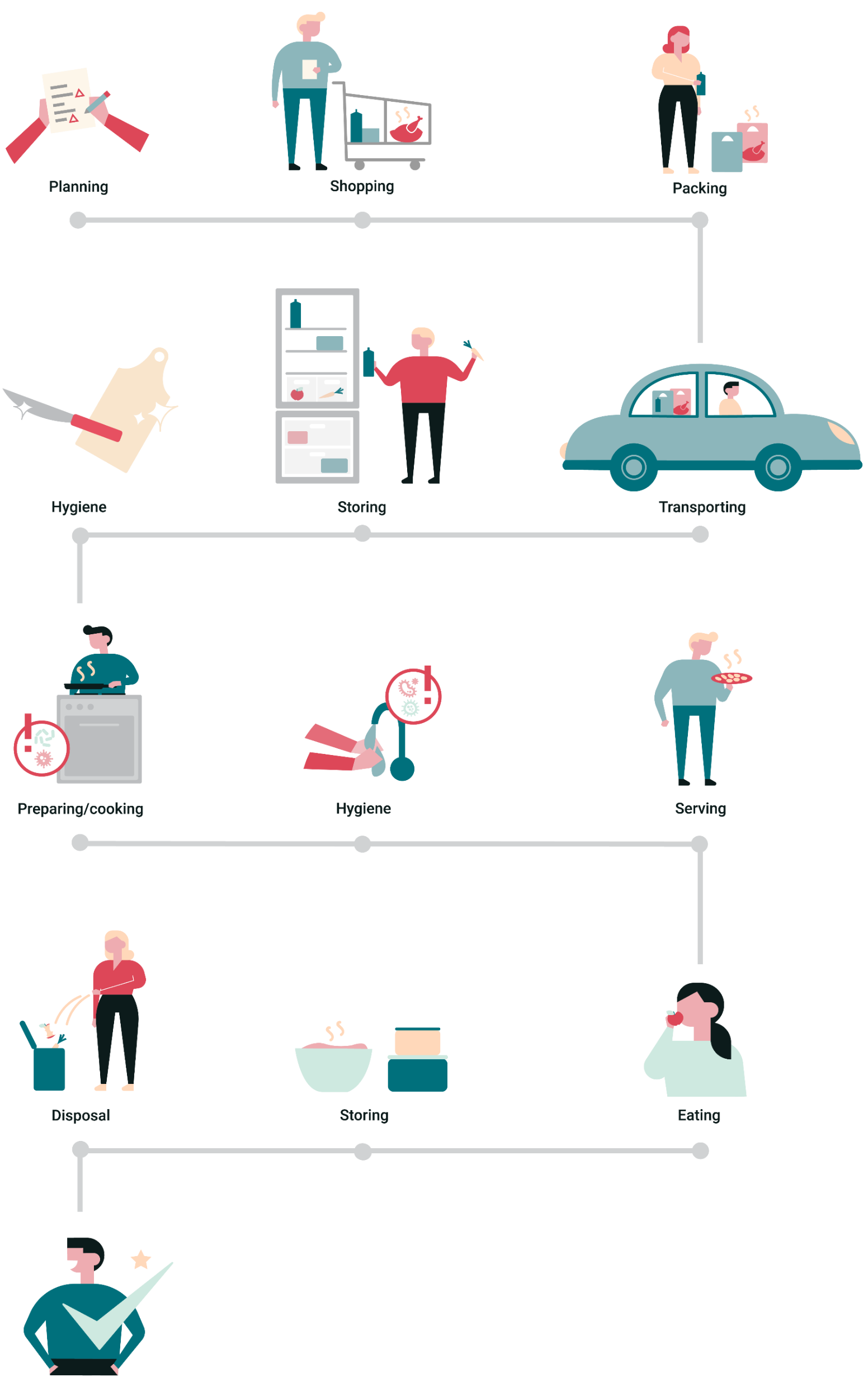 Szoktál segíteni a főzés megtervezésében vagy a bevásárlásban?
 Mely élelmiszerek vásárlásában segítesz?
 Hol vásároltok?
 Hogyan teszitek az élelmiszereket a kosárba?
 Mit néztek meg a csomagoláson?
 Mikor veszitek meg a hűtést igénylő és a fagyasztott élelmiszereket?
Tervezés
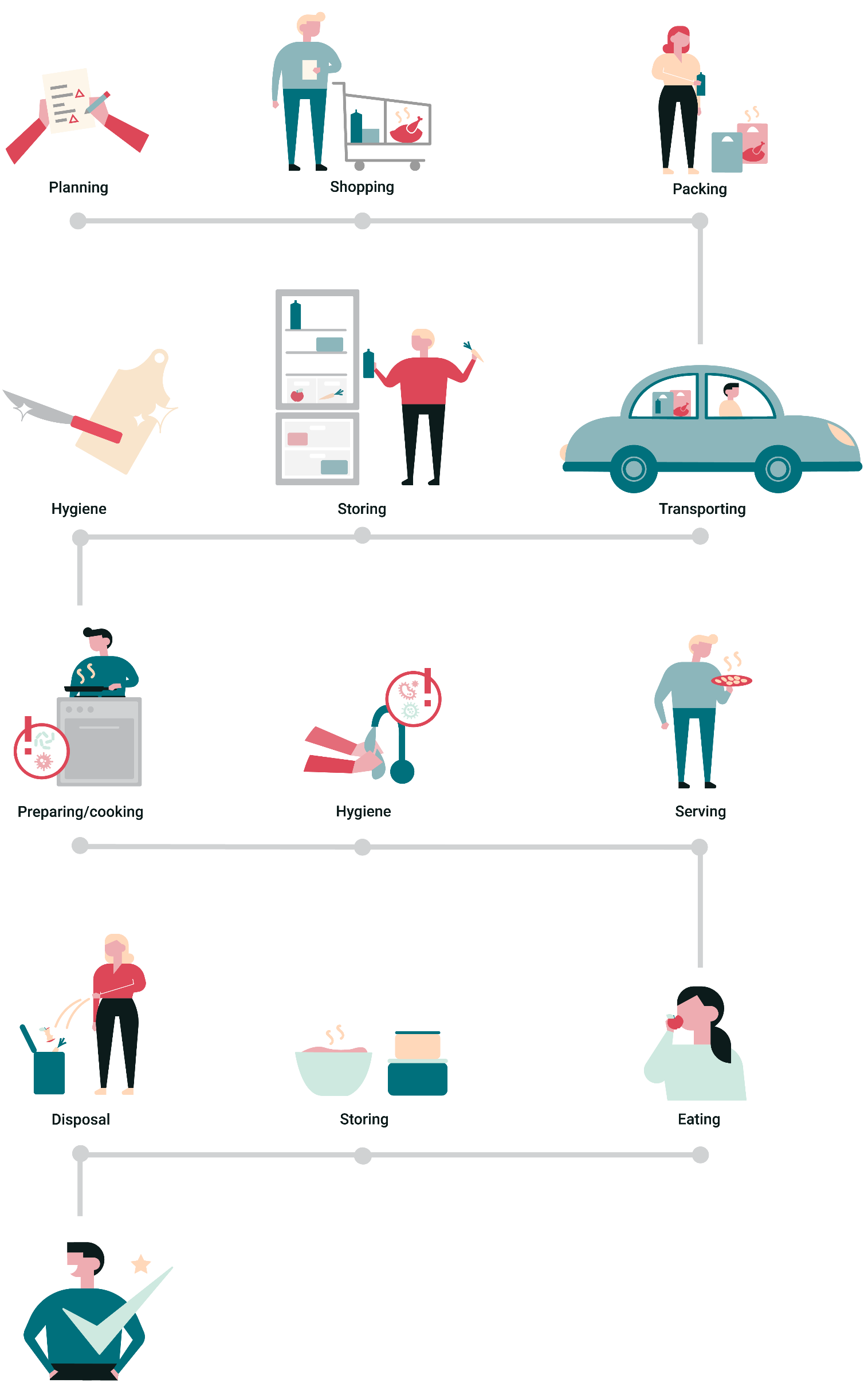 Bevásárlás
A feladatlapra írd le a vonatkozó élelmiszerbiztonsági kockázatokat!
[Speaker Notes: A diákoknak szóló feladatlap lépésekre osztja a bevásárlás, az előkészítés és az ételkészítés folyamatát. Kérjük meg a diákokat, hogy minden lépéshez jegyezzék fel a felmerülő élelmiszerbiztonsági kockázatokat és azok megoldásait. 

Kérjük meg a diákokat, hogy írjanak 4 olyan élelmiszerbiztonsági kockázatot, amelyek felmerülhetnek a tervezés és a bevásárlás során. 

A dián található kérdések segítenek a diákoknak az ötletelésben. Pl. az élelmiszer szennyeződhet a bevásárlókocsiban

Kérjük meg a diákok, hogy sorolják fel a felismert kockázatok.

A gyümölcs-és zöldségfélék felületén káros mikrobák lehetnek, amelyek a talajból kerülnek rájuk.  
A nyers húsból kifolyó húslé beszennyezheti a bevásárlókocsiban található többi élelmiszert.
Ha a bevásárlás során nem ellenőrizzük a gyorsan romló termékek fogyaszthatósági idejét, akkor megtörténhet, hogy túl közeli lejáratú élelmiszert vásárolunk, amit nem tudunk a megjelölt dátumig elfogyasztani. Az élelmiszerben ezután elszaporodhatnak a káros mikrobák.]
Tervezés & bevásárlás - Tanácsok
Hogyan csökkenthetjük a felmerülő kockázatokat?
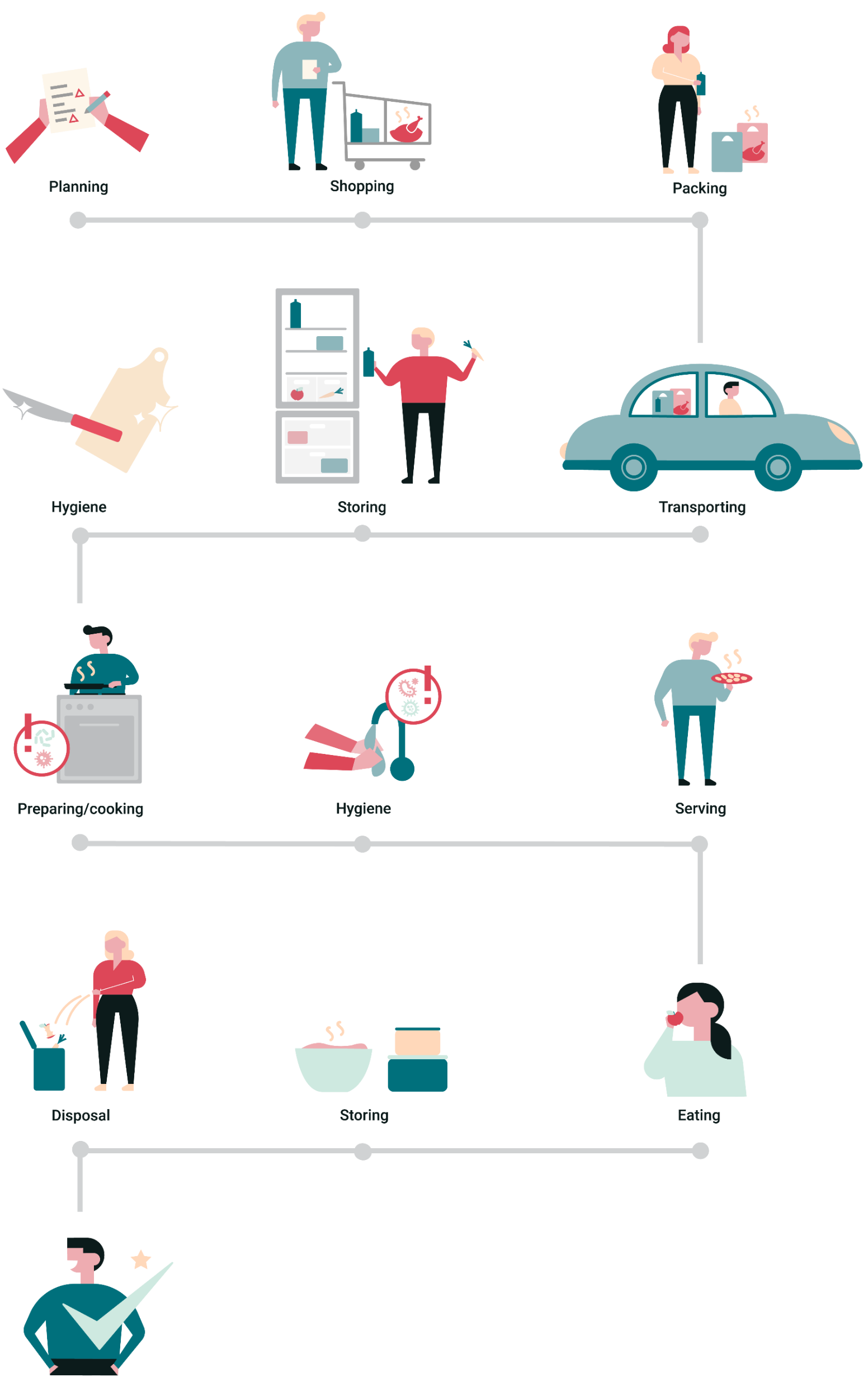 Fontold meg, hogy hol vásárolsz élelmiszereket
 A kockázatos élelmiszereket (pl. nyers húsok) különítsük el a gyümölcs- és zöldségféléktől már a bevásárlókocsiban/kosárban is
Időzítés – A hűtést, fagyasztást igénylő, illetve egyéb kockázatos élelmiszereket a bevásárlás végén tegyük a kosárba!
 Tervezzétek meg a heti menüt, ezzel csökkenthető az élelmiszerpazarlás.
Tervezés
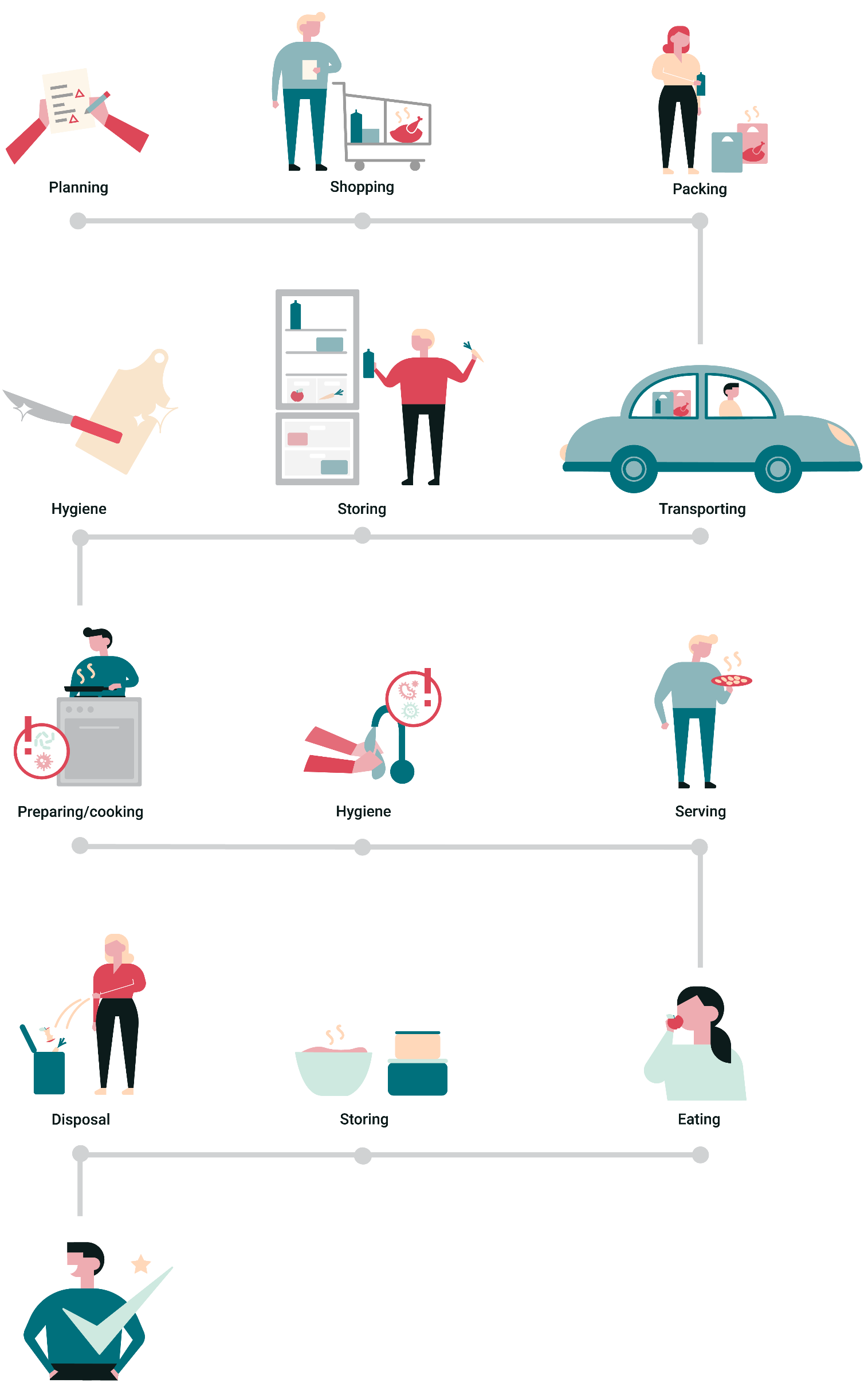 Bevásárlás
[Speaker Notes: A dián található tanácsok betartásával elkerülhetőek az előbb említett élelmiszerbiztonsági kockázatok. 
Kérjük meg a diákokat, hogy írjanak a feladatlapra olyan ötleteket, amelyekkel csökkenthetők az előzőekben felsorolt kockázatok.  Kérjük meg a diákokat, hogy sorolják fel az ötleteiket. 
Jelen diát az ötletelés előtt vagy után is megmutathatja a diákoknak. 

A zöldség- és gyümölcsféléket alaposan mossuk meg felhasználás előtt, így eltávolíthatjuk a felületükről a földet, sarat, amely káros mikrobákat tartalmazhat.  
A keresztszennyeződés elkerülése érdekében a kockázatos élelmiszereket helyezzük a bevásárlókocsi/kosár külön részébe. A zöldség és húsféléket egymástól elkülönítve helyezzük a bevásárlókocsiba/kosárba. 
Figyeljünk az időzítésre! – a hűtést igénylő élelmiszereket a vásárlás végén tegyük a kosárba, hogy minél rövidebbre csökkentsük a hűtőszekrényen kívül töltött időt. 
Tervezzük meg a heti menüt! – ezzel elkerülhetjük, hogy olyan közeli lejáratú terméket vásároljuk, amit nem fogunk tudni felhasználni, így megelőzhetjük az élelmiszerpazarlást is.]
Csomagolás & hazaszállítás - Kockázatok
Milyen élelmiszerbiztonsági kockázatok merülhetnek fel a csomagolás és a szállítás során?
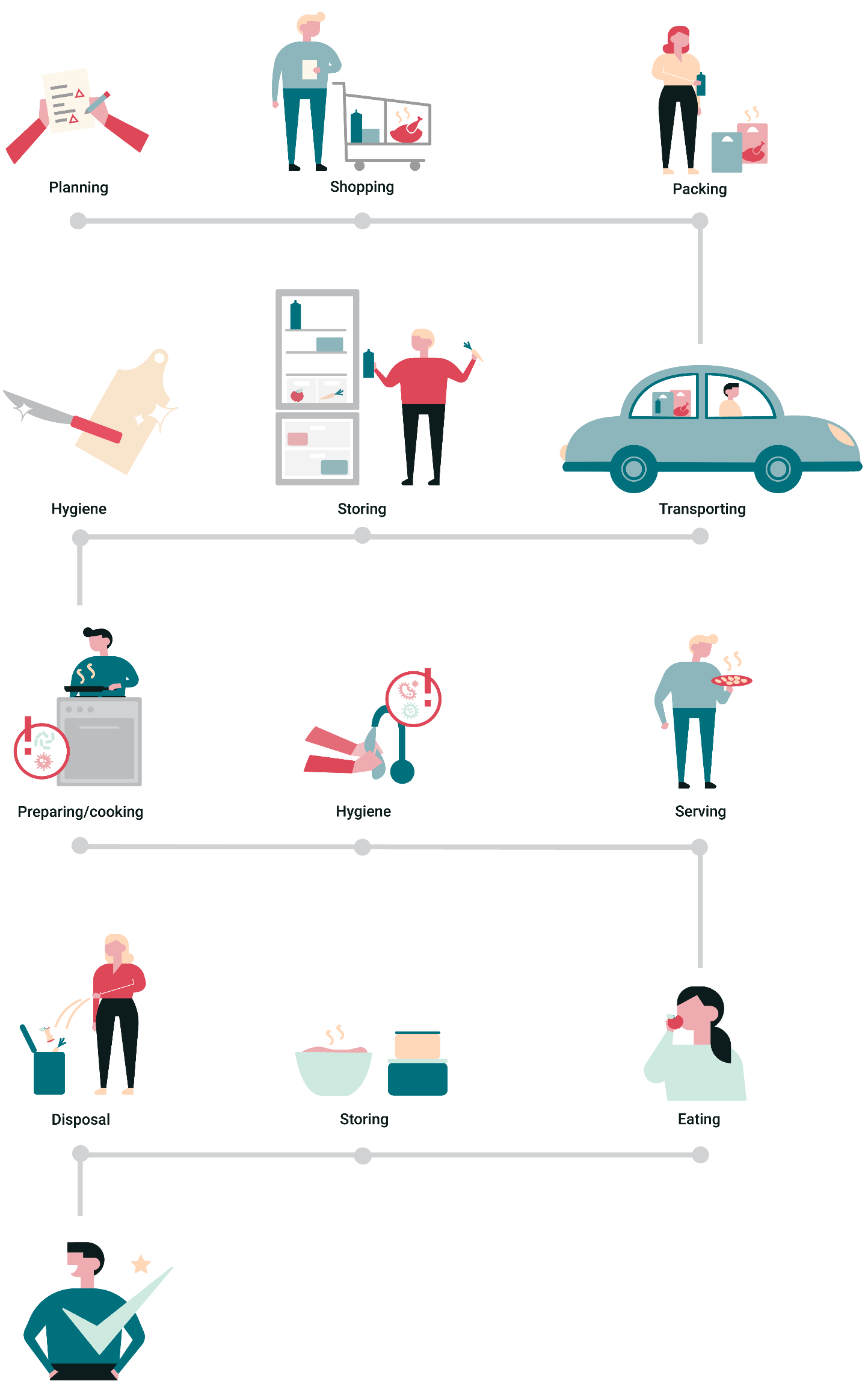 Egy bevásárlótáskát használtok az összes élelmiszernek?
 Mennyi időt töltenek az élelmiszerek hűtés nélkül?
 Bevásárlás után rögtön haza indultok?
 Mit tesztek egy forró nyári napon?
Csomagolás
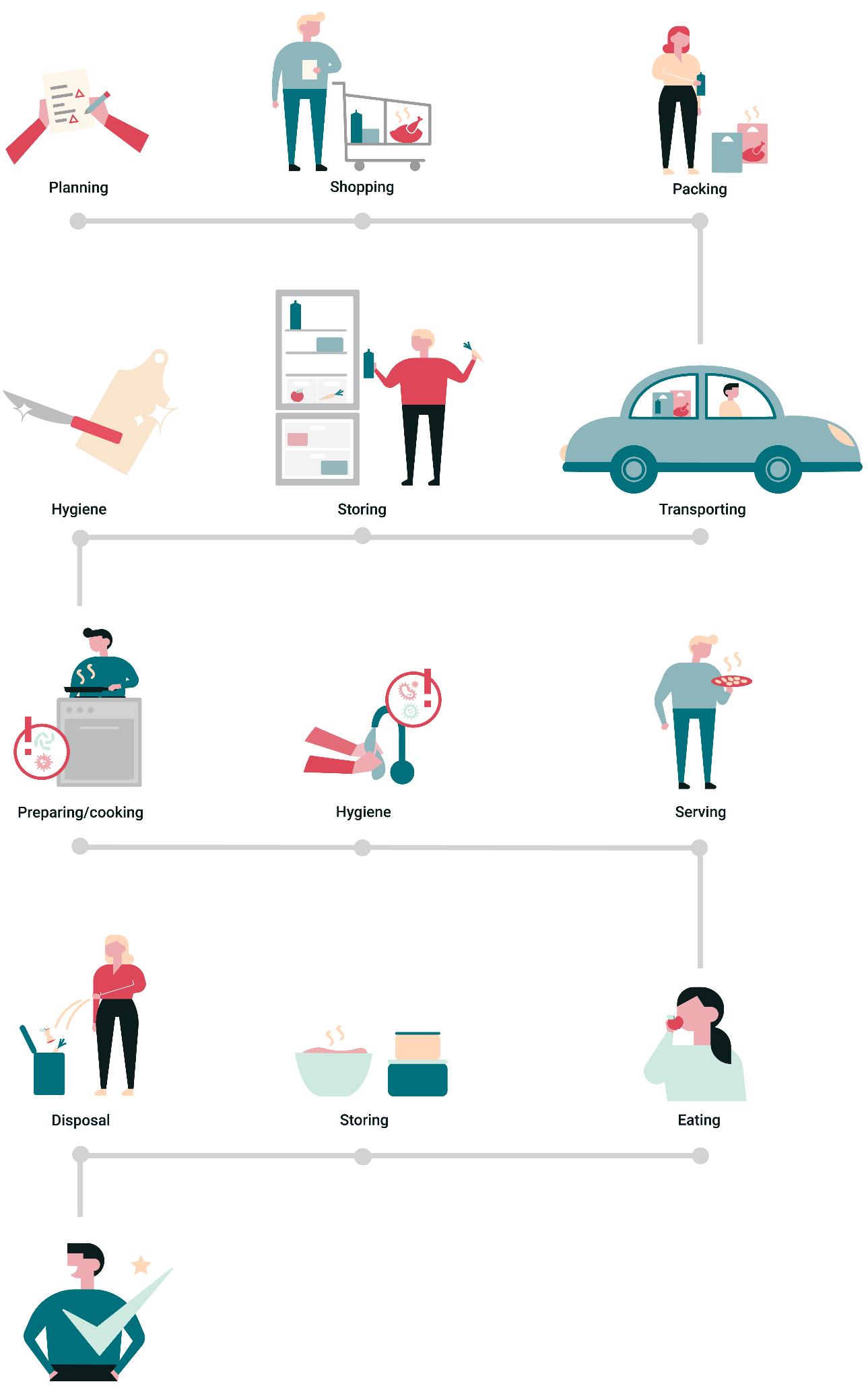 Hazaszállítás
A feladatlapra írd le a vonatkozó élelmiszerbiztonsági kockázatokat!
[Speaker Notes: Kérjük meg a diákokat, hogy írjanak 4 olyan élelmiszerbiztonsági kockázatot, amelyek előfordulhatnak a csomagolás és a hazaszállítás során. 
A dián található kérdések segítenek a diákoknak az ötletelésben. Pl. mennyi időt vesz igénybe az élelmiszerek hazaszállítása?
Kérjük meg a diákok, hogy sorolják fel a felismert kockázatok.

A nyers húsfélék és más élelmiszerek, például zöldségek között a bevásárlószatyorban is történhet keresztszennyeződés – lehet a táskában bármi, ami kiszúrhatja a csomagolást? 
Az élelmiszerek sok időt tölthetnek hűtés nélkül a hazaszállítás során, különösen, ha bevásárlás után nem közvetlenül haza indulsz. 
A hűtött élelmiszerek könnyen felmelegedhetnek a szállítás során, különösen egy meleg nyári napon. Bizonyos mikrobák nagyon gyorsan szaporodnak például a meleg kocsiban. Minél több ideig hagyjuk az élelmiszert a meleg autóban, annál több mikroba szaporodik el benne.]
Csomagolás & hazaszállítás - Tanácsok
Hogyan csökkenthetjük a felmerülő kockázatokat?
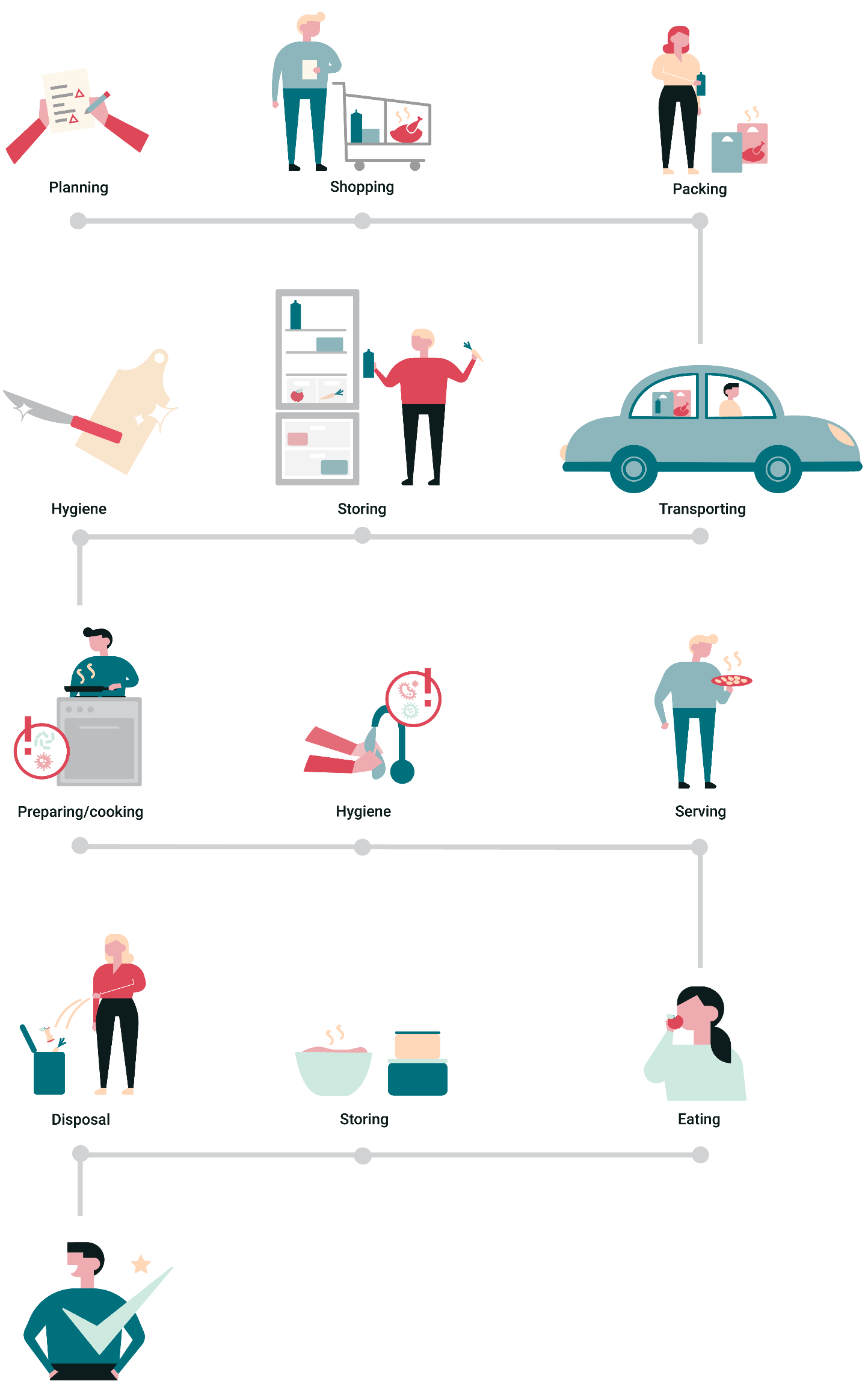 A húsokat és a zöldségeket külön bevásárlótáskába helyezzétek
 Használjatok hűtőtáskát a hűtött és fagyasztott élelmiszerek szállítására.
 Rendszeresen mosd ki a bevásárló táskákat
 Vásárlás után rögtön indulj haza
Csomagolás
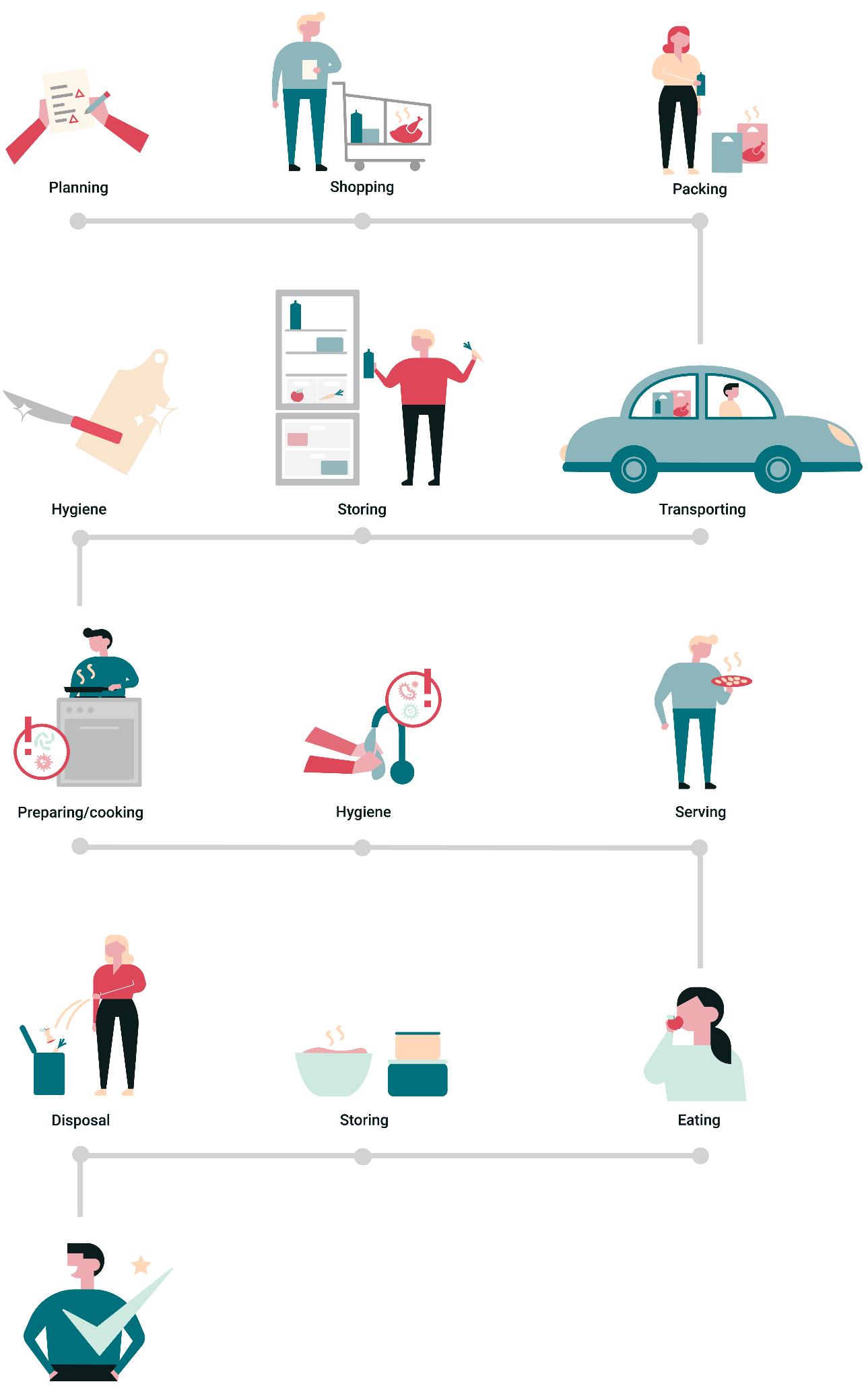 Hazaszállítás
[Speaker Notes: A dián található tanácsok betartásával elkerülhetőek az előbb említett élelmiszerbiztonsági kockázatok. 
Kérjük meg a diákokat, hogy írjanak a feladatlapra olyan ötleteket, amelyekkel csökkenthetők az előzőekben felsorolt kockázatok.  Kérjük meg a diákokat, hogy sorolják fel az ötleteiket. 
Jelen diát az ötletelés előtt vagy után is megmutathatja a diákoknak. 

A húsféléket és zöldségféléket tegyük külön táskába, ezzel megelőzhetjük a keresztszennyeződést. 
Használjunk hűtőtáskát a hűtést és fagyasztást igénylő élelmiszerek szállítása során. Ezzel lassíthatjuk a szállítás közbeni mikrobaszaporodást a gyorsan romló élelmiszerekben (pl. nyers húsok), de ne feltételezzük, hogy a hűtőtáskában leáll a szaporodás. 
A vászon bevásárlótáskákat rendszeresen mossuk ki, mivel mikrobák lehetnek jelen rajtuk, amelyek a következő használat során rákerülhetnek az élelmiszerek felületére. 
Ha megoldható, akkor vásárlás után rögtön vigyük haza az élelmiszereket, ezzel csökkenthetjük a hűtés nélkül töltött időt, ezáltal a mikrobaszaporodást.]
Tárolás - Kockázatok
Milyen élelmiszerbiztonsági kockázatok merülhetnek fel a tárolás során?
Kellően hideg van az otthoni hűtőszekrényben?
 A hűtő melyik részében tároljuk az egyes élelmiszereket?
 A tojást hűtőben szoktátok tárolni?
 Milyen gyakran takarítjátok ki a hűtőt?
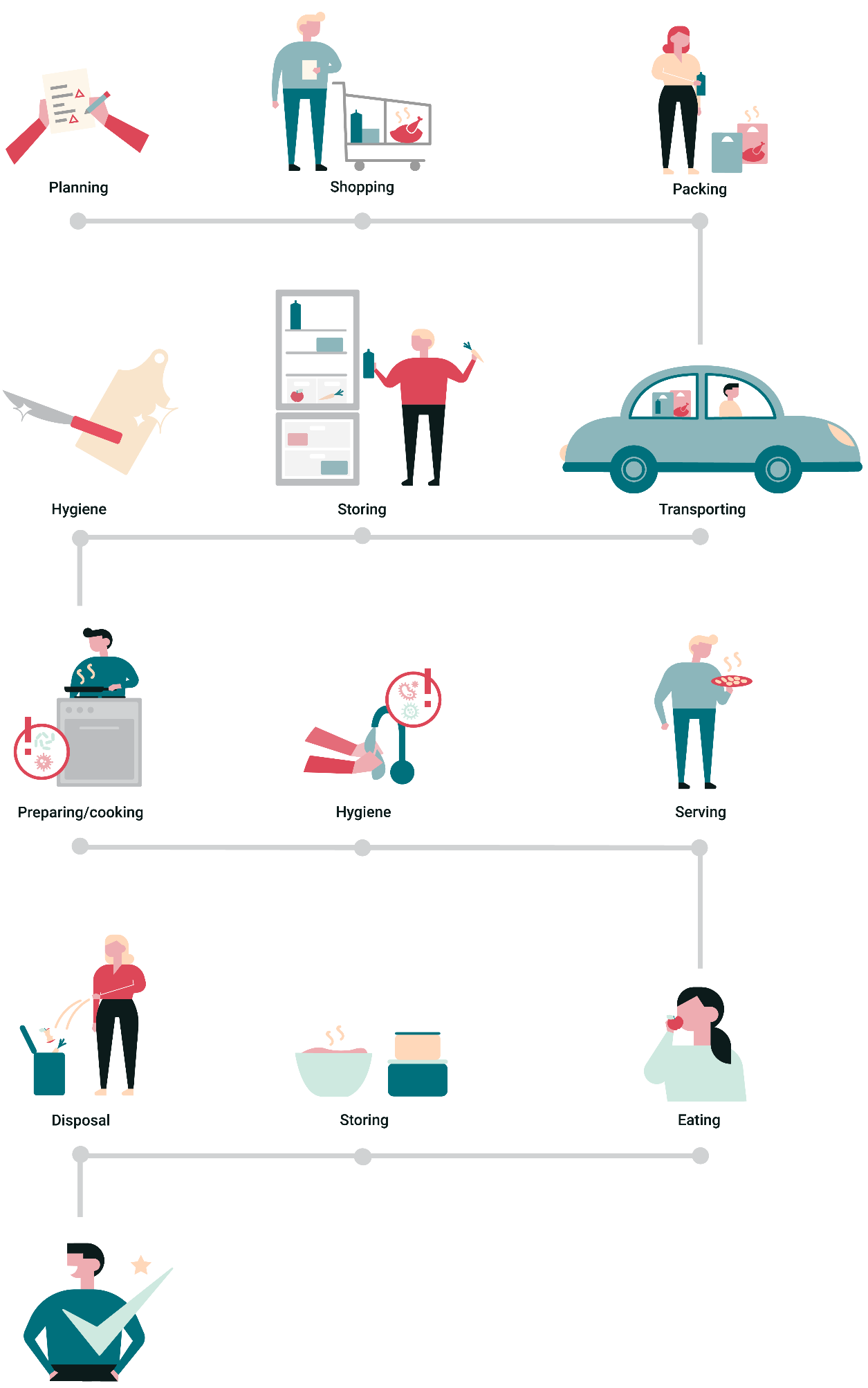 Tárolás
A feladatlapra írd le a vonatkozó élelmiszerbiztonsági kockázatokat!
[Speaker Notes: Kérjük meg a diákokat, hogy írjanak 4 olyan élelmiszerbiztonsági kockázatot, amelyek előfordulhatnak a tárolás során. 
A dián található kérdések segítenek a diákoknak az ötletelésben. Pl. elég hideg van a hűtőszekrényben?
Kérjük meg a diákok, hogy sorolják fel a felismert kockázatok.

Előfordulhat, hogy az otthoni hűtőszekrény nem az optimális hőmérséklettartományra van beállítva. 
A hűtőben való tárolás során keresztszennyeződés léphet fel a különböző típusú élelmiszerek között, például ha a nyers húst a zöldségek fölé helyezzük, akkor a lecsepegő húslé beszennyezheti a zöldségeket. 
A szobahőmérsékleten tárolt tojásokban található Salmonella képes szaporodni. 
Az átlátható tárolás vagy a menü megtervezésének hiánya könnyen vezethet ahhoz, hogy a egyes hűtőben tárolt élelmiszereknek lejár a fogyaszthatósági ideje. Az ilyen termékek elfogyasztása kockázatos, élelmiszer-eredetű megbetegedések kialakulásához vezethet.]
Tárolás - Tanácsok
Hogyan csökkenthetjük a felmerülő kockázatokat?
A hűtőszekrényt 0-4°C közötti hőmérsékletre állítsd, melyet időnként hőmérővel is ellenőrizz
 Lejárt élelmiszereket ne tárolj a hűtőben
 Felesleges dolgokat ne tárolj a hűtőben (pl. nagy méretű ásványvizes üvegek). A húsféléknek, tejtermékeknek és bizonyos már felbontott élelmiszereknek (pl. lekvár, öntetek) azonban a hűtőben van a helye
 Mindig tartsd be a fogyaszthatósági időket
 A tojásokat tartsd a hűtőszekrényben
 A nyers húsokat becsomagolva vagy lezárt edényben tároljuk a HŰTŐ ALJÁBAN. Ezzel elkerülhetjük a nyers húslé kiömlését és a keresztszennyeződést.
 Az ételmaradékokat tedd a fagyasztóba, ha nem tudod néhány napon belül elfogyasztani
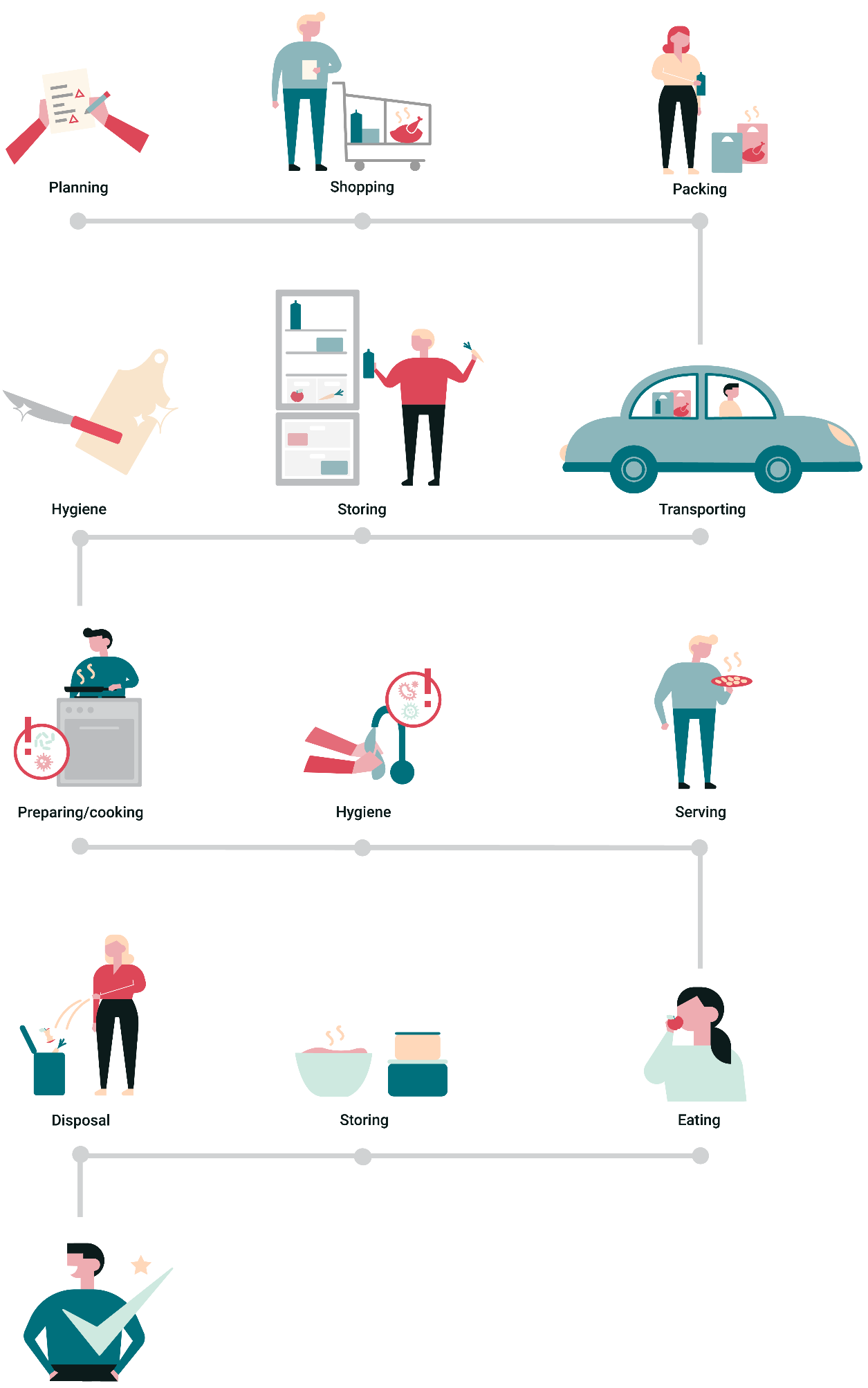 Tárolás
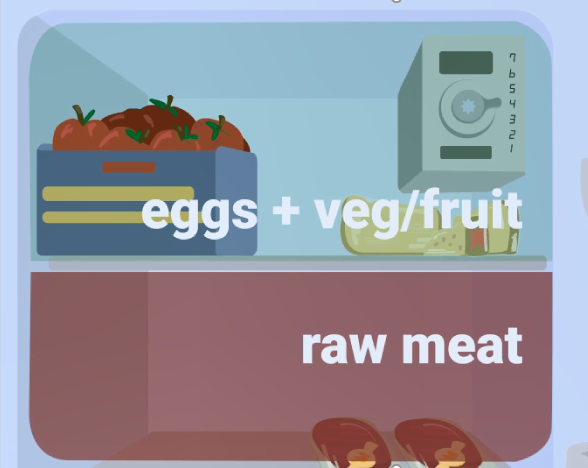 Tojás, gyümölcs, zöldség
Nyers hús
[Speaker Notes: A dián található tanácsok betartásával elkerülhetőek az előbb említett élelmiszerbiztonsági kockázatok. 
Kérjük meg a diákokat, hogy írjanak a feladatlapra olyan ötleteket, amelyekkel csökkenthetők az előzőekben felsorolt kockázatok.  Kérjük meg a diákokat, hogy sorolják fel az ötleteiket. 
Jelen diát az ötletelés előtt vagy után is megmutathatja a diákoknak. 

A hűtőszekrény hőmérsékletét 4°C-nál alacsonyabb hőmérsékletre állítsuk be, így lassíthatjuk a mikrobák szaporodását. 
Tartsuk tisztán a hűtőszekrényt! – Rendszeresen ellenőrizzük a benne található termékek lejárati idejét és minél hamarabb dobjuk ki a megromlott élelmiszereket. 
Ne tegyünk a hűtőszekrénybe olyan dolgokat, amit nem feltétlenül kellene ott tárolnunk (például nagyméretű vizes palackok). A húsféléket, illetve a tej- és tejtermékeket azonban mindig tegyük a hűtőszekrénybe! Ne feledkezzünk meg arról sem, hogy bizonyos termékeket (pl. lekvár, szószok, öntetek) felbontás után már a hűtőben kell tárolnunk. 
Mindig tartsuk be a fogyaszthatósági időket! – ezek a termék biztonságát jelölik. 
A tojásokat tároljuk a hűtőszekrényben, így tovább megőrzik a frissességüket.
A hűtőben tárolt nyers húst mindig alaposan fedjük le, vagy tegyük zárt dobozba. Ezzel elkerülhetjük, hogy az esetlegesen szivárgó húslé keresztszennyeződést okozzon. 
A készételeket tegyük a fagyasztóba, ha nem tudjunk néhány napon belül elfogyasztani őket. Habár a fagyasztás leállítja a mikrobaszaporodást, fontos megjegyeznünk, hogy nem pusztítja el a mikrobákat, ezért a felolvasztott élelmiszert 24 órán belül el kell fogyasztanunk. A készételeket legfeljebb 3-6 hónapig tároljuk a fagyasztóban, ennél hosszabb tárolás során bizonyos élelmiszerek minősége jelentősen romlik.]
Előkészületek - Kockázatok
Milyen élelmiszerbiztonsági kockázatok merülhetnek fel az ételkészítés során?
Szoktál betegen (náthásan, köhögve) főzni vagy sütni?
Milyen eszközöket használtok a nyers hús és nyers zöldségek előkészítéséhez?
 Hogyan dolgoztok a nyers húsokkal?
 Hány késetek, vágódeszkátok van otthon?
 Milyen feladatok után szoktatok kezet mosni?
 Hogyan tisztítjátok a konyhai felületeket és eszközöket?
Meg szoktátok mosni a nyers gyümölcs- és zöldségféléket mielőtt elfogyasztjátok?
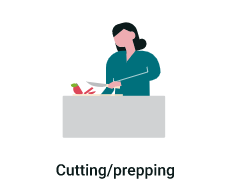 Előkészületek
A feladatlapra írd le a vonatkozó élelmiszerbiztonsági kockázatokat!
[Speaker Notes: Kérjük meg a diákokat, hogy írjanak 4 olyan élelmiszerbiztonsági kockázatot, amelyek előfordulhatnak az előkészületek során. 
A dián található kérdések segítenek a diákoknak az ötletelésben. Pl. a nyers zöldségek és húsok előkészítése során használt eszközök
Kérjük meg a diákok, hogy sorolják fel a felismert kockázatok.

Ha betegen (pl. vírusos megbetegedés vagy megfázás) készítünk ételt, a betegséget okozó mikrobák könnyen átkerülhetnek az ételre vagy a konyhai eszközökre, így más embereket is megfertőzhetünk.
Ha a húsfélék és a zöldségfélék előkészítése során ugyanazt a kést vagy vágódeszkát használjuk, akkor könnyen keresztszennyeződést okozhatunk. 
Amennyiben nem mosunk alaposan kezet a főzés elején, illetve a nyers hús kezelése után, megkockáztatjuk, hogy veszélyes mikrobák kerülnek a konyhai felületekre vagy más élelmiszerekre. 
A nyers élelmiszerek - például gyümölcsök, zöldségek, húsfélék, tengergyümölcsei – felületén káros mikrobák fordulhatnak elő, amelyek kockázatot jelenthetnek az ételkészítés során. 
A konyhai felületek és eszközök szennyezettek lehetnek, amennyiben a legutóbbi használat után nem tisztítottuk meg őket alaposan. 
A koszos konyharuhák és mosogatószivacsok segítségével káros mikrobák kerülhetnek a kezünkre vagy a konyhai felületekre. 
A nyers csirkehús folyóvíz alatt történő leöblítése során veszélyes mikrobák kerülhetnek a konyhai felületekre és az élelmiszerekre.]
Előkészületek - Tanácsok
Hogyan csökkenthetjük a felmerülő kockázatokat?
Ne készíts ételt, amikor beteg, köhögős, náthás vagy
 Használj külön vágódeszkát és kést a húsok és a zöldségek szeletelésekor
 Szappannal és meleg vízzel, alaposan moss kezet, illetve tartsd tisztán a konyhai felületeket is
 Használj külön konyharuhát/szivacsot a mosogatáshoz, a felületek letörléséhez és a kezeid megtörléséhez. Használat után helyezd őket száraz helyre és gyakran cseréld le őket!
 Ne mosd meg a csirkehúst, de mindenképpen mosd meg a nyers gyümölcs-és zöldségféléket!

Ezek a tippek csökkentik a keresztszennyeződés kockázatát.
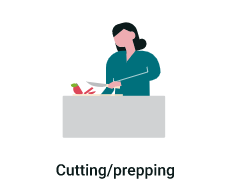 Előkészületek
[Speaker Notes: A dián található tanácsok betartásával elkerülhetőek az előbb említett élelmiszerbiztonsági kockázatok. 
Kérjük meg a diákokat, hogy írjanak a feladatlapra olyan ötleteket, amelyekkel csökkenthetők az előzőekben felsorolt kockázatok.  Kérjük meg a diákokat, hogy sorolják fel az ötleteiket. 
Jelen diát az ötletelés előtt vagy után is megmutathatja a diákoknak. 

Ne készítsünk ételt, ha betegnek érezzük magunkat! 
A keresztszennyeződés elkerülése érdekében:
Használjunk külön vágódeszkát és késeket a húsfélék és zöldségek előkészítése során, vagy alaposan, szappannal, meleg vízzel mossuk el az eszközöket a különböző alapanyagok előkészítése között. 
Alaposan mossunk kezet szappannal, illetve a konyhai felületeket is tartsuk tisztán. 
Használjunk külön konyharuhát a felületek letörléséhez és a kezek szárazra törléséhez. Használat után szárítsuk meg a konyharuhát, illetve gyakran cseréljük őket. 
Ne mossuk meg a nyers húsféléket!
Alaposan mossuk meg a nyers gyümölcs- és zöldségféléket.]
Főzés - Kockázatok
Milyen élelmiszerbiztonsági kockázatok merülhetnek fel a főzés során?
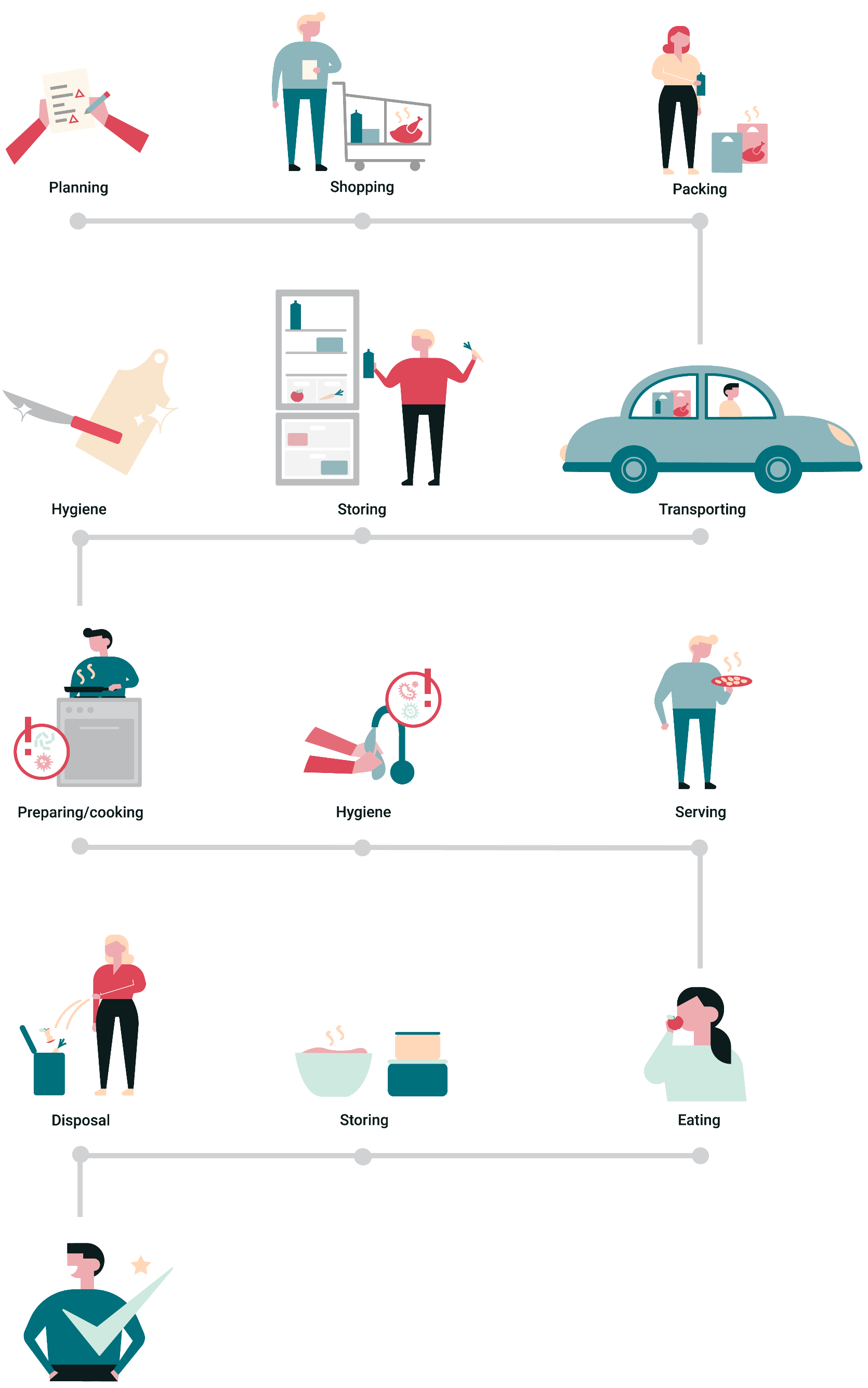 Hogyan készítitek el a húsféléket?
 Hogyan készítitek el a tojást?
 Hogyan ellenőrzitek, hogy a hús átsült-e?

Milyen zavaró tényező fordulhatnak elő a főzés során?
Főzés
A feladatlapra írd le a vonatkozó élelmiszerbiztonsági kockázatokat!
[Speaker Notes: Kérjük meg a diákokat, hogy írjanak 4 olyan élelmiszerbiztonsági kockázatot, amelyek előfordulhatnak az főzés során. 
A dián található kérdések segítenek a diákoknak az ötletelésben. Pl. a nyers zöldségek és húsok előkészítése során használt eszközök
Kérjük meg a diákok, hogy sorolják fel a felismert kockázatok.

A nem megfelelően átsütött ételek (például a csirkehús) növelik az élelmiszer-eredetű megbetegedések kockázatát. Például a nem megfelelően átsült csirkehúsban Campylobacter baktérium, a nyers tojást tartalmazó ételekben Salmonella baktérium lehet jelen.  
Főzés közben számos dolog megzavarhat minket, például egy telefonhívás vagy a háziállatunk. Ilyenkor sajnos nagyobb valószínűséggel követünk el élelmiszerbiztonságot veszélyeztető hibákat is. elkövetése is valószínűbb.]
Főzés - Tanácsok
Hogyan csökkenthetjük a felmerülő kockázatokat?
Mindig ellenőrizd, hogy kellően átsültek-e a húsok, használj maghőmérőt (a hús legvastagabb pontjában, 15 mp-ig mérd a hőmérsékletet)
 Tojást csak alapos hőkezelés után fogyassz, mivel a tojások Salmonella-val fertőződtek lehetnek
 Kerüld a nyers tojást tartalmazó ételek fogyasztását
 Ne hagyd, hogy bármi kizökkentsen az ételkészítés közben. A mobiltelefon vagy a tabletek gyakran okoznak élelmiszerbiztonsági problémákat, keresztszennyeződés forrásai lehetnek.
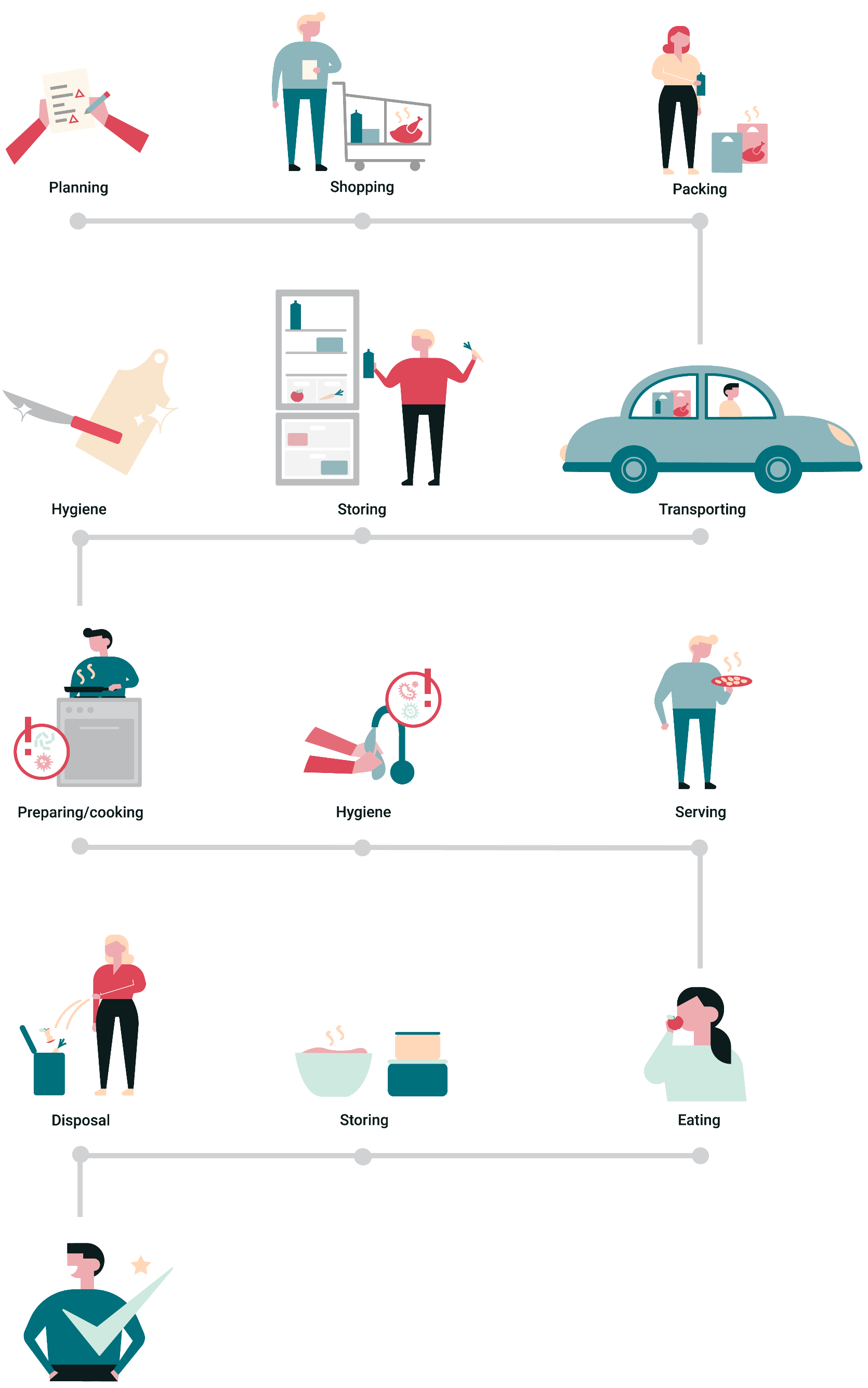 Főzés
[Speaker Notes: A dián található tanácsok betartásával elkerülhetőek az előbb említett élelmiszerbiztonsági kockázatok. 
Kérjük meg a diákokat, hogy írjanak a feladatlapra olyan ötleteket, amelyekkel csökkenthetők az előzőekben felsorolt kockázatok.  Kérjük meg a diákokat, hogy sorolják fel az ötleteiket. 
Jelen diát az ötletelés előtt vagy után is megmutathatja a diákoknak. 

Amikor sertés, baromfi vagy darált húst készítünk, mindig ellenőrizzük, hogy a hús belseje is alaposan átsült-e.  Lehetőség szerint használjunk maghőmérőt - a hús legvastagabb pontjában, 15 mp-ig mérjük a hőmérsékletet. A húsok hőkezelésénél az alábbi maghőmérséklet-idő kombinációk egyikét tartsuk be: 
65°C-on 10 percig 
70°C-on 2 percig 
75°C-on 30 másodpercig 
80°C-on 6 másodpercig 
A tojást, a rántottát és más tojásos ételeket csak jól átsütve fogyasszunk! Ne fogyasszunk olyan ételeket, amelyek nyers tojást tartalmaznak (például házi majonéz, sütemény krémek). 
Ne hagyjuk, hogy főzés közben bármi kizökkentsen minket és ezért élelmiszerbiztonsági hibát vétsünk!
Tartsuk fejben a keresztszennyeződés lehetőségét, amikor a mobiltelefonunkat használjuk főzés közben. Mossuk kezet a telefon használata előtt és után is, így csökkenthetjük a mikrobák terjedésének lehetőségét.]
A maradékok tárolás - Kockázatok
Milyen élelmiszerbiztonsági kockázatok merülhetnek fel a maradékok tárolása során?
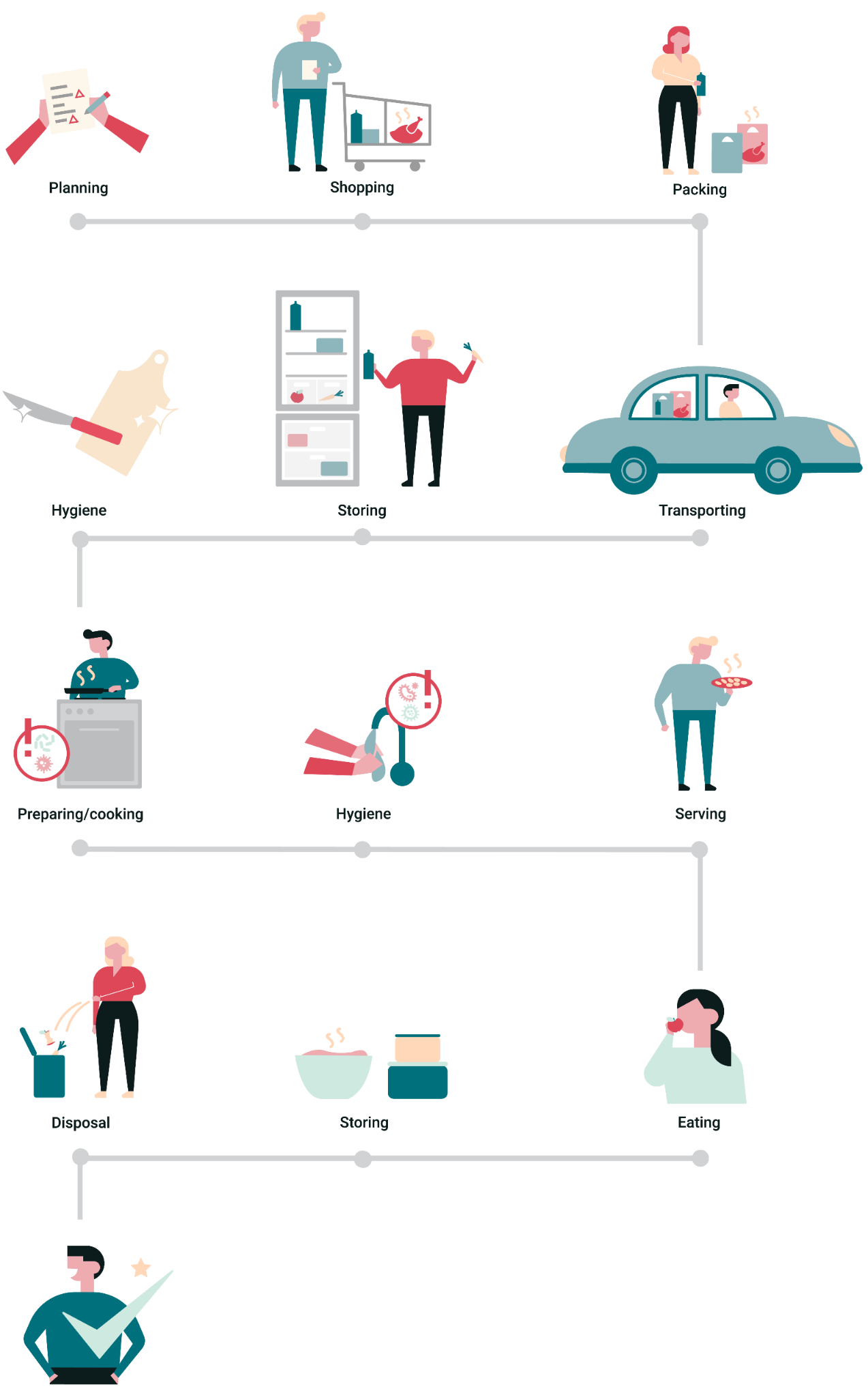 Hogyan hűtitek le az ételeket főzés után?
 Hogyan olvasztjátok ki a fagyasztott ételeket? 
 Hol tároljátok az ételmaradékokat?
 Hány alkalommal szoktátok újramelegíteni a maradékokat?
Maradékok tárolása
A feladatlapra írd le a vonatkozó élelmiszerbiztonsági kockázatokat!
[Speaker Notes: Kérjük meg a diákokat, hogy írjanak 4 olyan élelmiszerbiztonsági kockázatot, amelyek előfordulhatnak az az ételmaradékok tárolása során. 
A dián található kérdések segítenek a diákoknak az ötletelésben. 
Kérjük meg a diákok, hogy sorolják fel a felismert kockázatok.

A hosszú ideig szobahőmérsékleten tárolt ételmaradékokban elszaporodhatnak a mikroorganizmusok.  
Az élelmiszerek helytelen felolvasztása (például szobahőmérsékleten, a mosogató mellett) a Campylobacter baktérium elszaporodását okozhatják, ezzel mikrobiológiai kockázatot jelentenek. 
Az ételmaradékokat minél előbb a hűtőszekrénybe kell tenni, vagy a fagyasztóban kell tárolni amennyiben egy későbbi időpontban fogjuk elfogyasztani.
Az ételmaradékok egynél többszöri újramelegítése szintén mikrobaszaporodást okozhat, mivel az étel hőmérséklete jelentősen ingadozik a melegítési folyamatok hatására.]
A maradékok tárolás - Tanácsok
Hogyan csökkenthetjük a felmerülő kockázatokat?
A főtt ételt minél gyorsabban hűtsd le és 2 órán belül tedd a hűtőbe. A hűtő legfeljebb 4°C-os legyen.
Az ételmaradékokat fogyasztás előtt alaposan forrósítsd át, annyira, hogy utána kicsit várnod kelljen az evéssel
 Az ételmaradékokat legfeljebb 2 napig tárold
 A fagyasztott ételmaradékokat mindig a hűtőben olvaszd fel, ne szobahőmérsékleten – 1 nappal korábban tedd hűtőbe, hogy legyen ideje kiolvadni
 Címkézd fel az ételmaradékokat 
 Csak annyit forrósíts újra, amennyit megeszel
 Amennyiben szükséges, fagyaszd le a maradékokat, tüntesd fel a dobozon a dátumot is
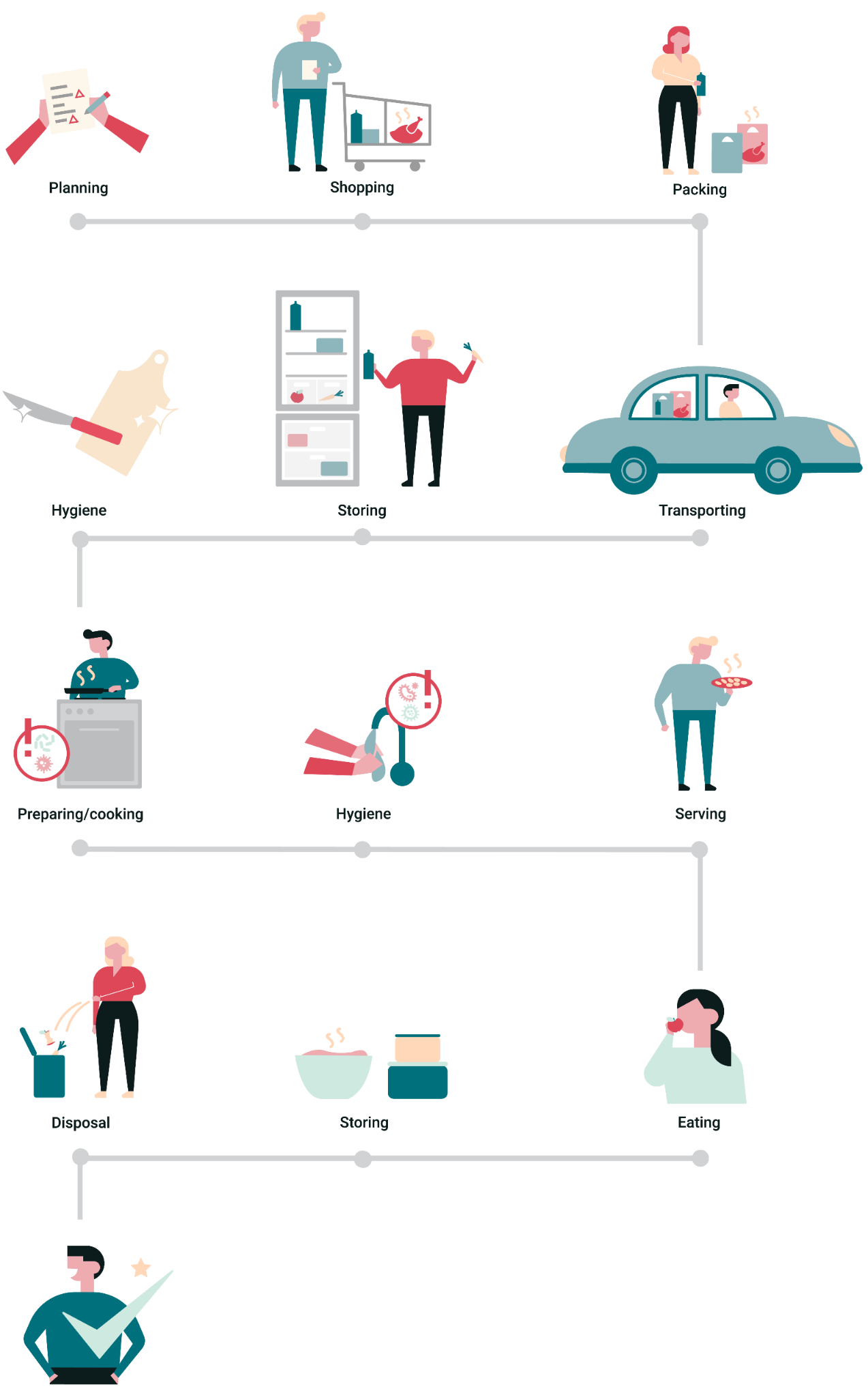 Maradékok tárolása
[Speaker Notes: A dián található tanácsok betartásával elkerülhetőek az előbb említett élelmiszerbiztonsági kockázatok. 
Kérjük meg a diákokat, hogy írjanak a feladatlapra olyan ötleteket, amelyekkel csökkenthetők az előzőekben felsorolt kockázatok.  Kérjük meg a diákokat, hogy sorolják fel az ötleteiket. 
Jelen diát az ötletelés előtt vagy után is megmutathatja a diákoknak. 

A maradék főtt ételt minél hamarabb hűtsük le és tegyünk a hűtőszekrénybe – legfeljebb a főzéstől számított két órán belül. Különösen igaz ez például a rizs esetében, amely Bacillus cereus kórokozó baktériumot tartalmazhat, amely spórája túléli a főzést is. A Bacillus cereus alacsony hőmérsékleten, 4-6°C-on is képes szaporodni. 
Az ételmaradékokat fogyasztás előtt alaposan melegítsük át, ezzel elpusztíthatjuk az esetlegesen jelenlévő baktériumokat. 
A mikrobaszaporodás minimalizálása érdekében az ételmaradékokat két napon belül fogyasszuk el. Amennyiben úgy látjuk, hogy nem tudjuk mind elfogyasztani, akkor tegyük a maradékot a fagyasztóban, mivel a fagyasztás megállítja a mikrobák szaporodását.
Az ételek (főleg a húsok) felolvasztását minden esetben a hűtőszekrényben végezzük, ne szobahőmérsékleten. 
Címkézd fel az ételmaradékokat, illetve a főzés idejét is tűntesd fel a dobozon. Általánosságban elmondható, hogy az ételmaradékokat maximum 3-6 hónapig érdemes a fagyasztóban tárolni, ezután jelentősen romlik az ételek minősége.]
Kiegészítő feladat
Zavaró hatások a konyhában
Szituációs feladat: Játsszuk el, hogy milyen zavaró hatások  adódhatnak a konyhában, amelyek kizökkenthetnek a helyes higiéniai gyakorlatból!
Szereplők:
1 vállalkozó diák, aki éppen sült csirkét készít a konyhában. Főzés közben betartja az alapvető élelmiszerbiztonsági szabályokat is. 
3 – 4 diák megpróbálja elvonni a „szakács” figyelmét a biztonságos főzésről
Vitassuk meg, hogy milyen zavaró hatások a leggyakoribbak.
Legyetek kreatívak!
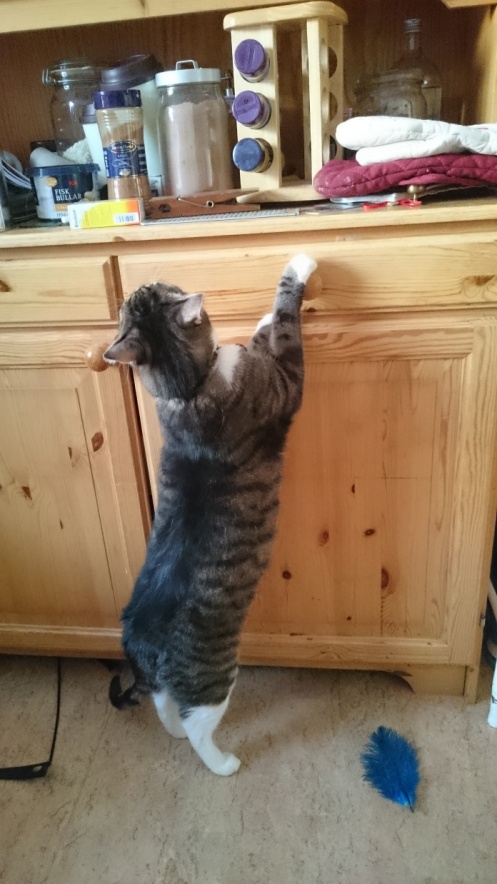 Példák: 
 A háziállat megzavarja a gazdit, például ellop egy darabka ételt
 A kisgyermek sír, figyelmet igényel
 Telefoncsörgés
 Az élelmiszer leesik a földre
 Valami odaég, vagy kigyullad
[Speaker Notes: Ez egy kreatív, kiegészítő feladat, aminek keretében a diákok eljátsszák, hogy milyen tényezők zavarhatják meg a konyhai tevékenységet (pl. telefoncsörgés, háziállat, kapkodás) amelyek gyakran háttérbe szorítják az élelmiszerbiztonságot. 

Válasszunk ki egy önként jelentkezőt az osztályból, aki szívesen szerepel az egész osztály előtt. 

A kiválasztott diák úgy tesz, mintha sült csirkét készítene (kiveszi a csirkét a hűtőből, előkészíti, fűszerezi, megsüti, tálalja, majd elfogyasztja). Az ételkészítés közben betartja és elmondja a tanórán tanult alapvető élelmiszerbiztonsági és –higiéniai szabályokat.

A többi diáknak meg kell próbálniuk megzavarni, kizökkenteni a „szakácsot” a helyes élelmiszerbiztonsági gyakorlatból, pl. megfelelő kézmosás, vágódeszka használata. 
Használhatjuk a dián példaként feltüntetett zavarásokat is, de megkérhetjük a diákokat is, hogy találjanak ki további eseményeket, amelyek megzavarhatják a főzés folyamatát. 

Bátorítsuk a diákokat, hogy legyenek kreatívak és élvezzék a szituációs feladatot.  Pl. viselkedjenek úgy mint egy síró kisbaba vagy éppen egy csörgő telefon. 

Kérjük meg a feladatban  nem résztvevő diákokat, hogy jegyezzék fel, hogy milyen élelmiszerbiztonsági hibákat követ el a „szakács” a főzés során.]
Összefoglalás
A keresztszennyeződés egy fontos élelmiszerbiztonsági kockázat, amely az ételkészítés számos pontján kockázatot jelent, a bevásárlástól a szállításon, tároláson, előkészítésen és főzésen keresztül, egészen a maradékok kezeléséig. 
 Az élelmiszer-eredetű megbetegedések mindannyiunkra veszélyesek lehetnek, akár súlyos tüneteket is okozhatnak. 
 Az élelmiszerhigiénia szabályainak betartásával, a keresztszennyeződés megelőzésével, a megfelelő hűtéssel és hőkezeléssel megelőzhetjük az élelmiszer-eredetű megbetegedéseket.
 Főzés során számos tényező megzavarhatja a figyelmünket, de ilyenkor sem szabad elfeledkeznünk az élelmiszerbiztonsági szabályok betartásáról.